Результати опитування стейкхолдерів (роботодавців) щодо якості освітнього процесу та вдосконалення освітньо-професійної програми «Державна служба»  підготовки здобувачів другого (магістерського) рівня вищої освіти
Спеціальність 281 «Публічне управління та адміністрування»
Кафедра менеджменту та адмініструванняНаціональний університет «Чернігівська політехніка»
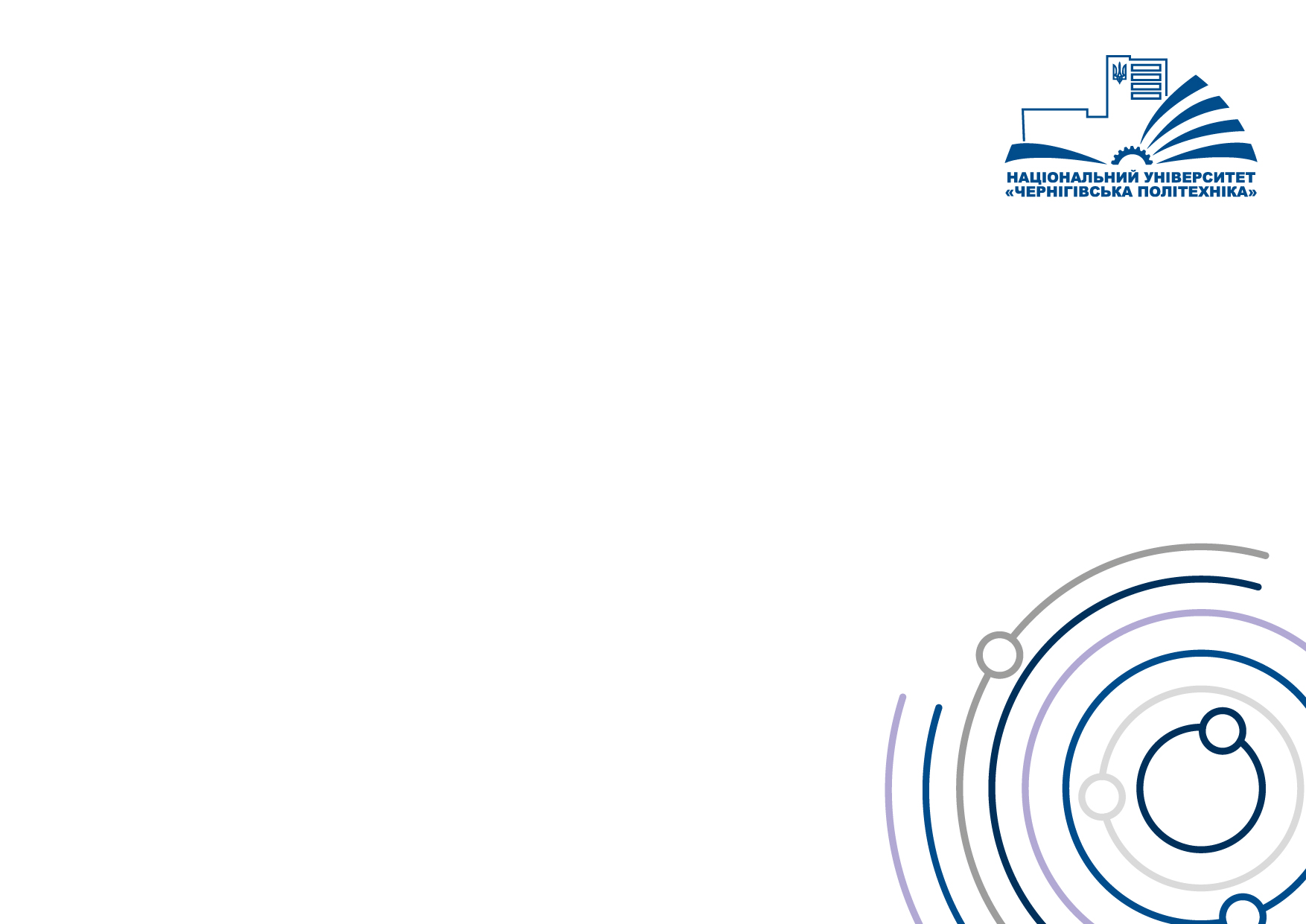 1. Вкажіть, будь-ласка, назву організації / установи, яку Ви представляєте (за бажанням)

Усі учасники опитування виявили бажання зберігати анонімність у проходженні опитування
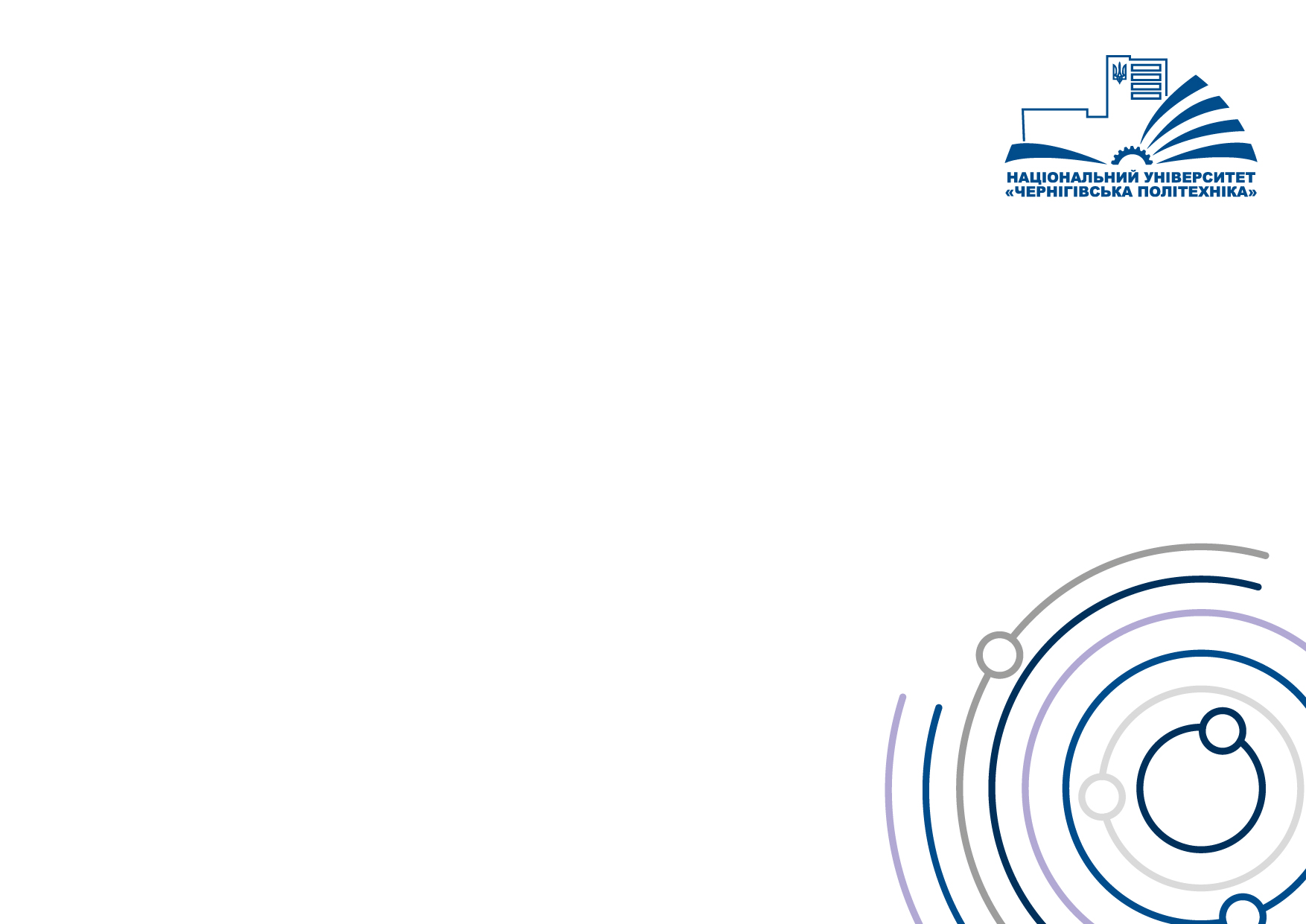 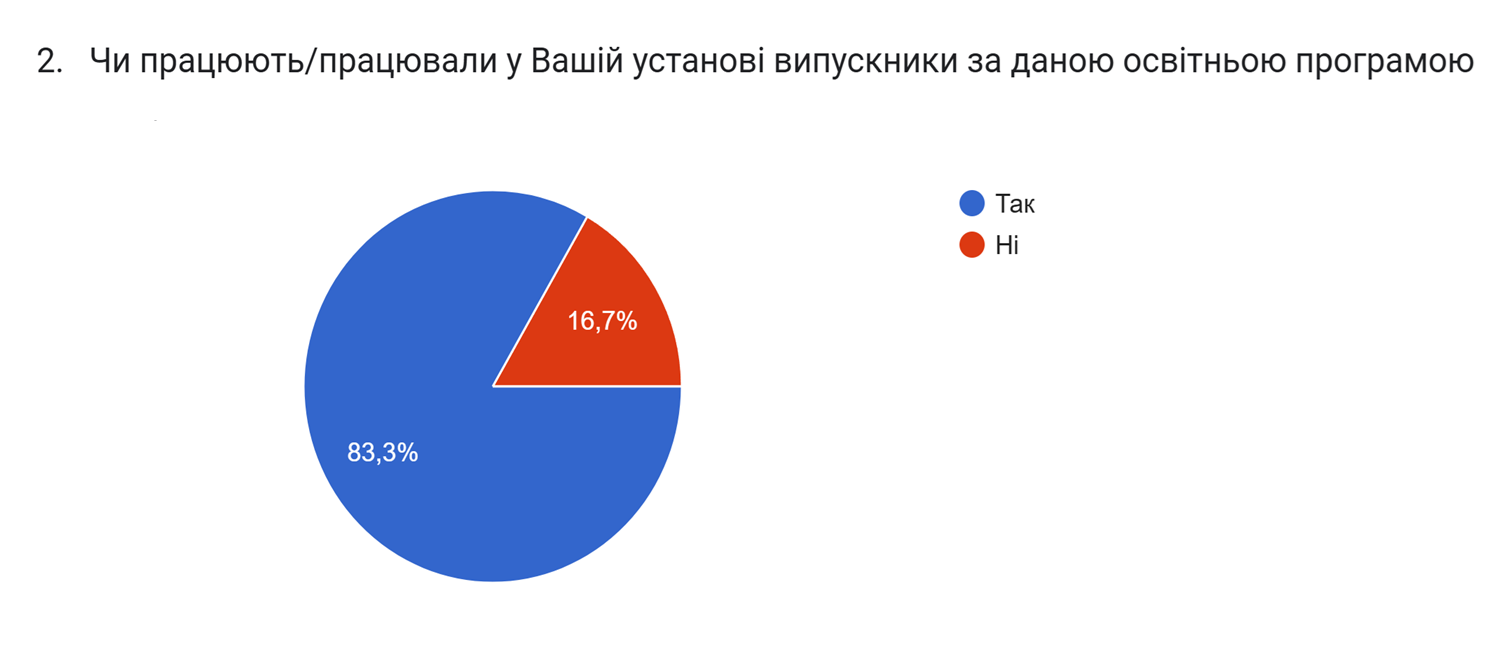 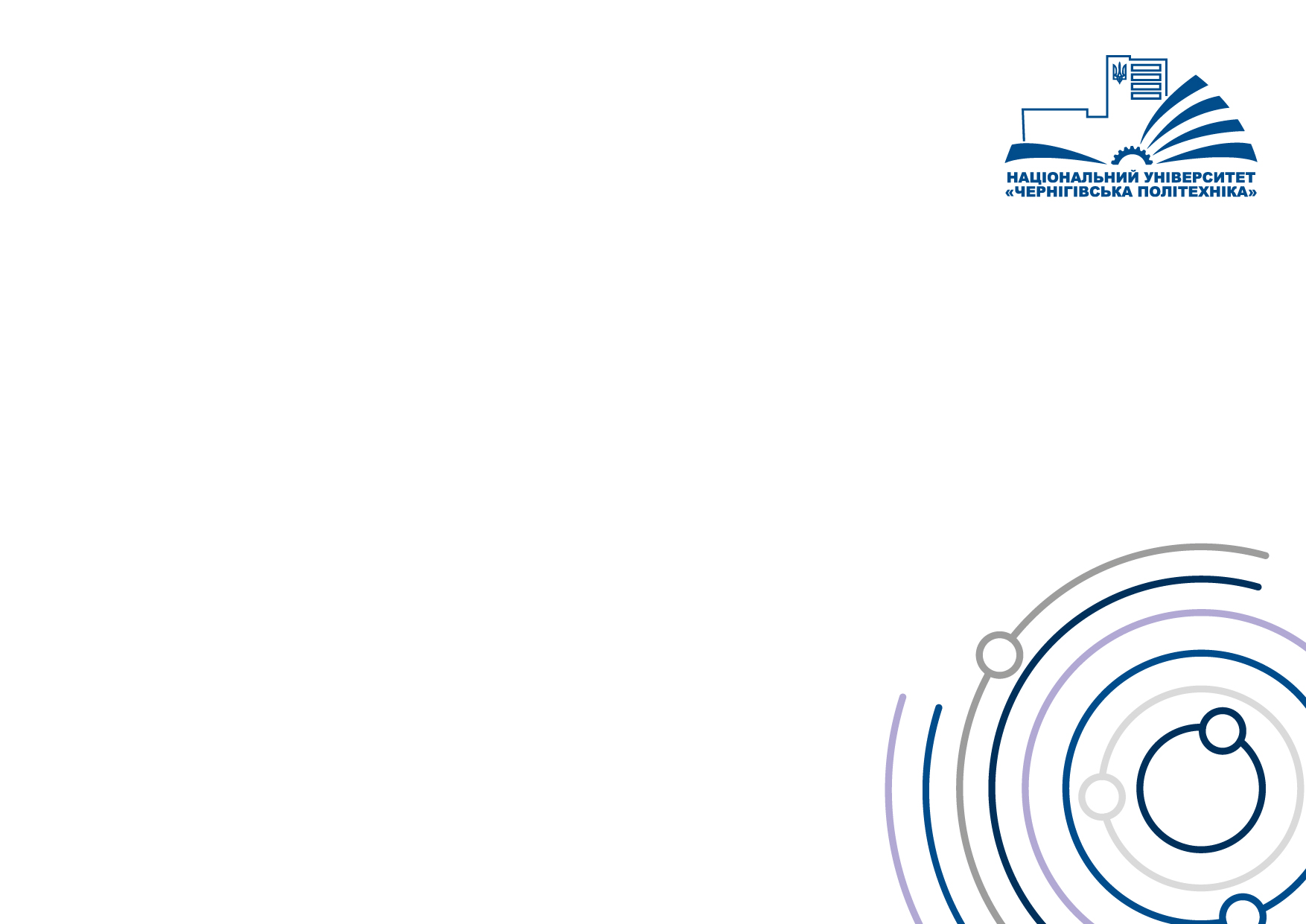 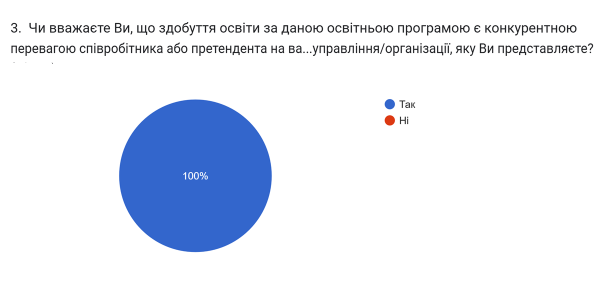 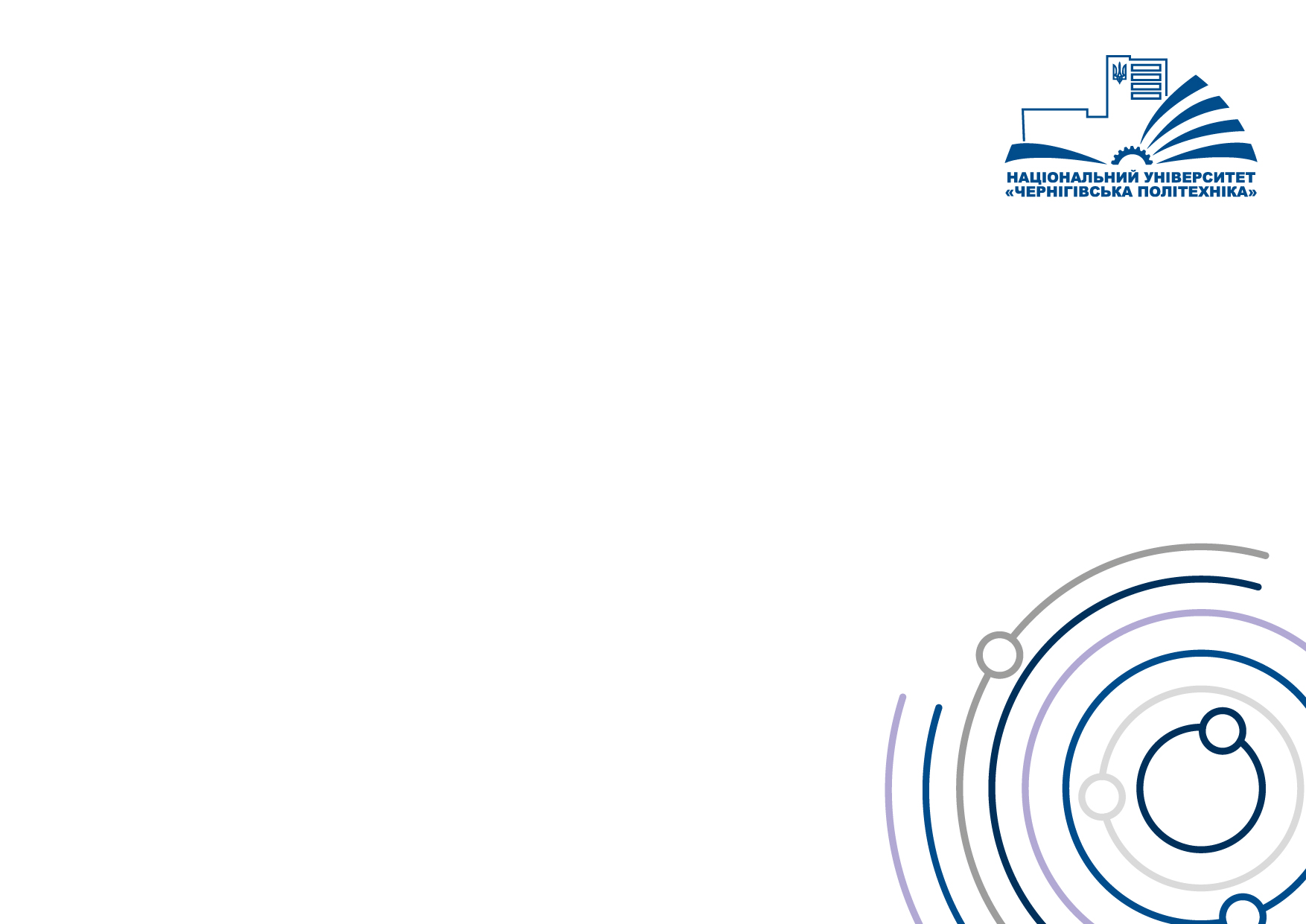 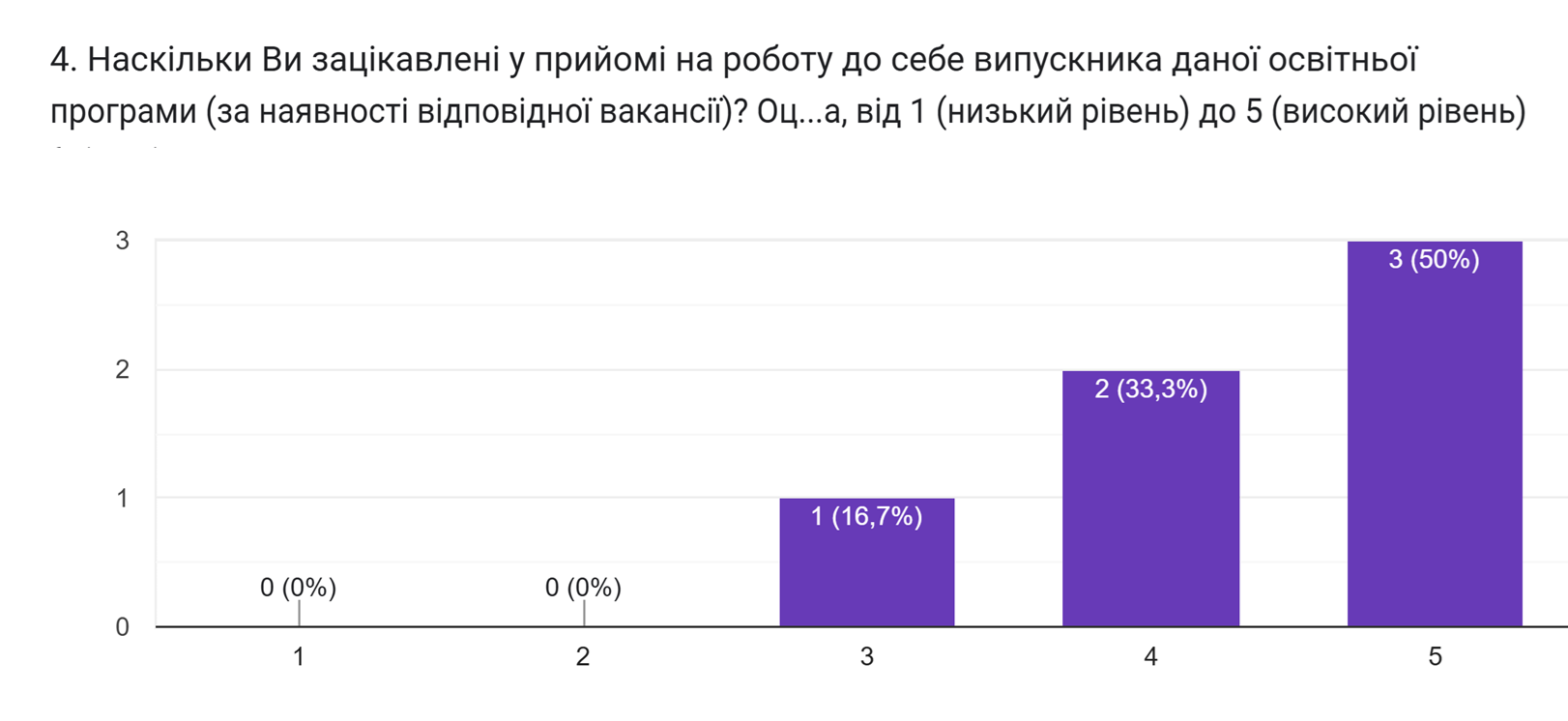 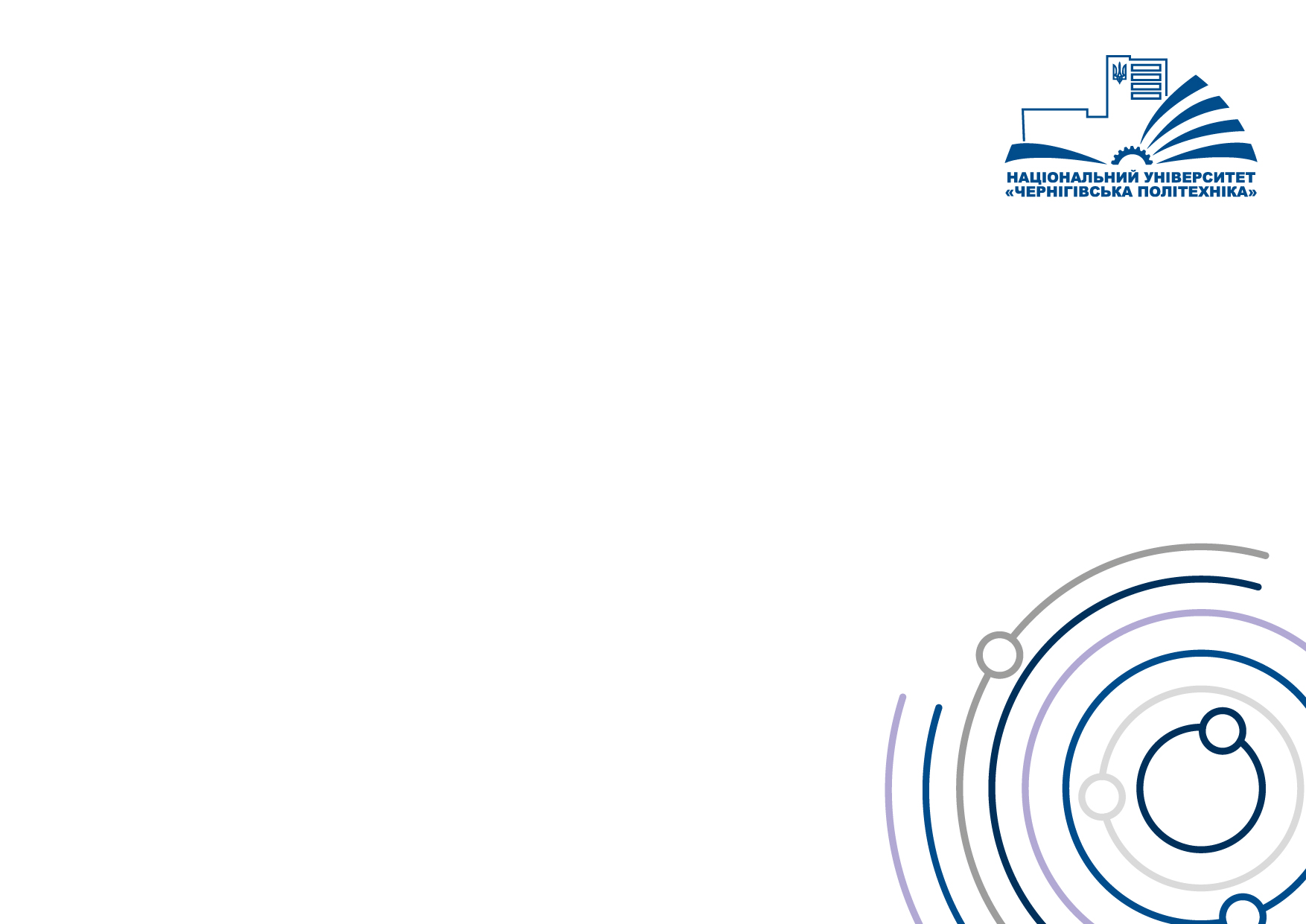 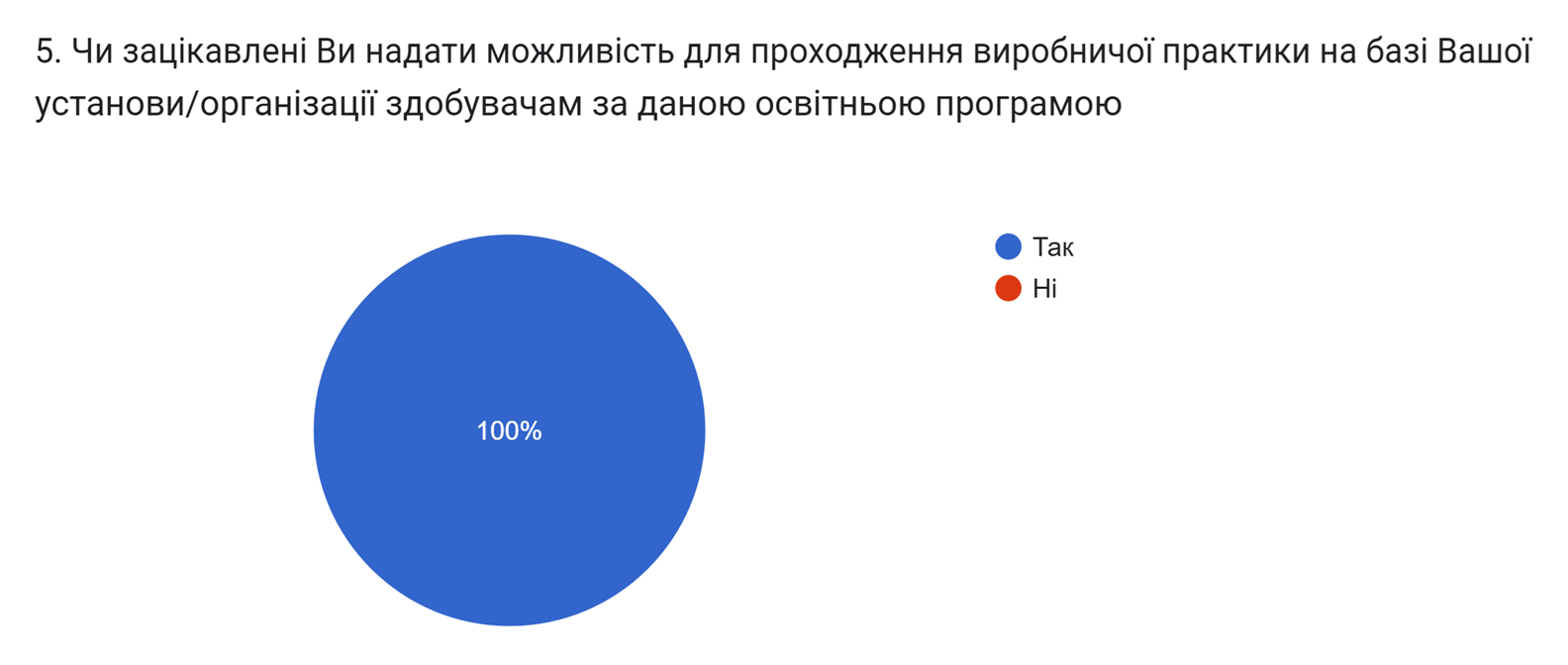 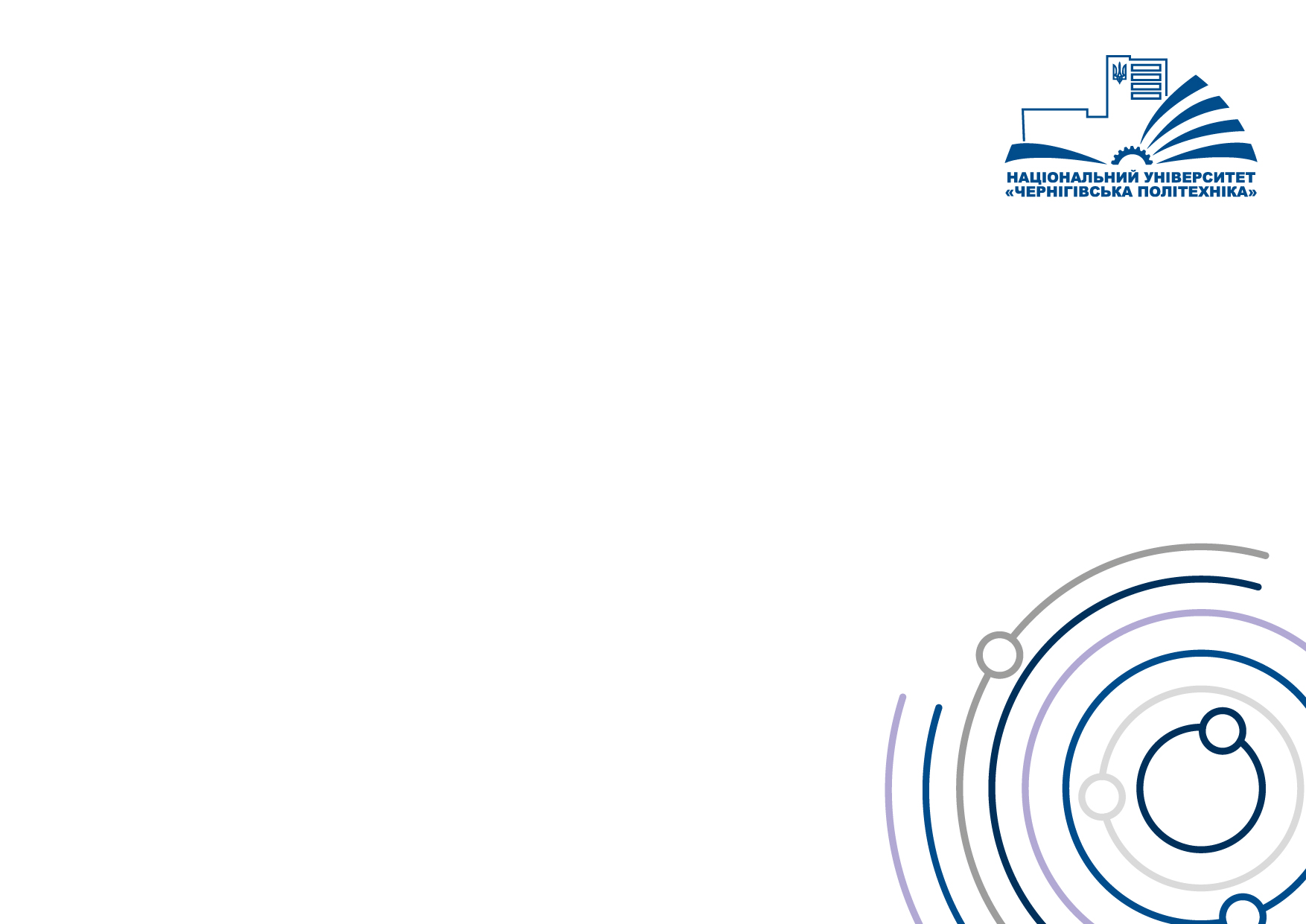 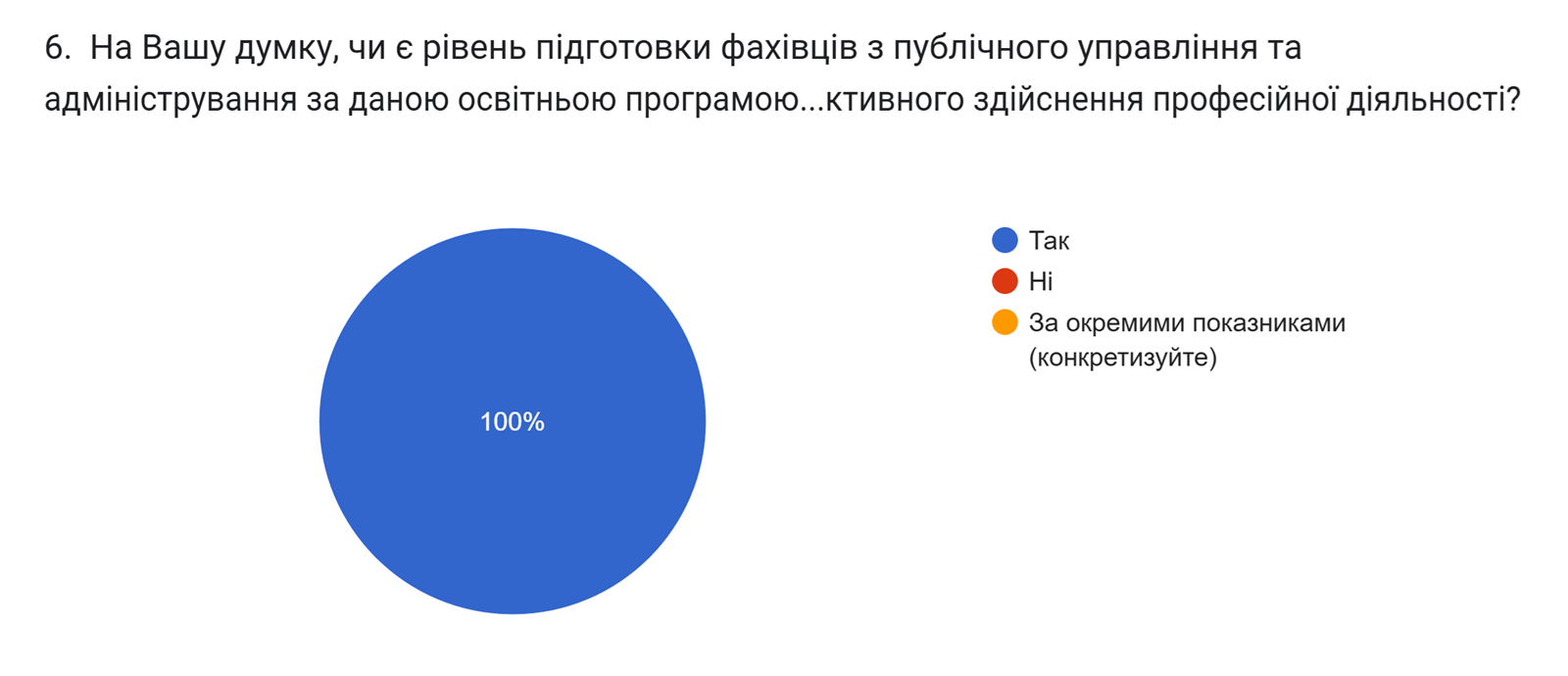 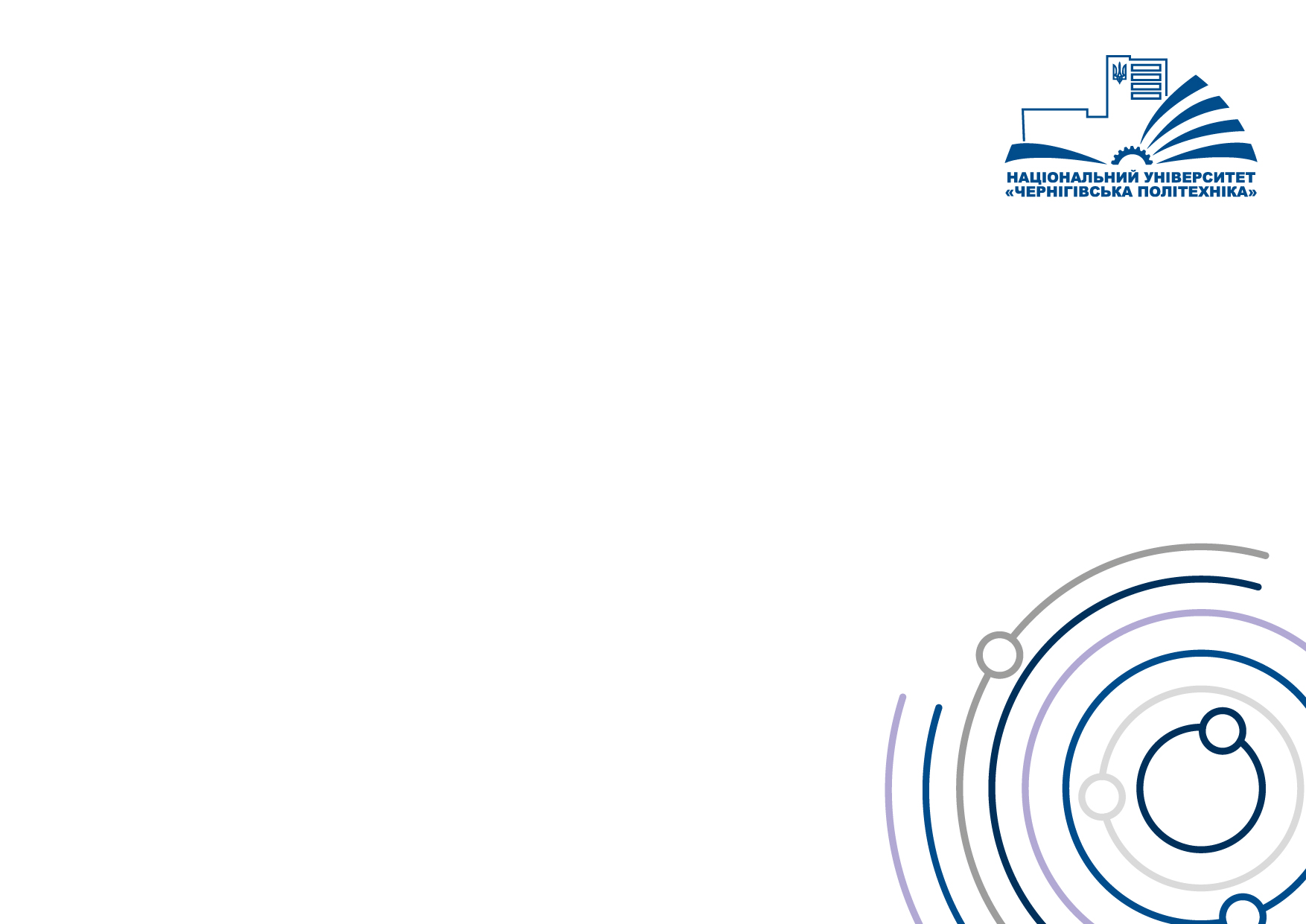 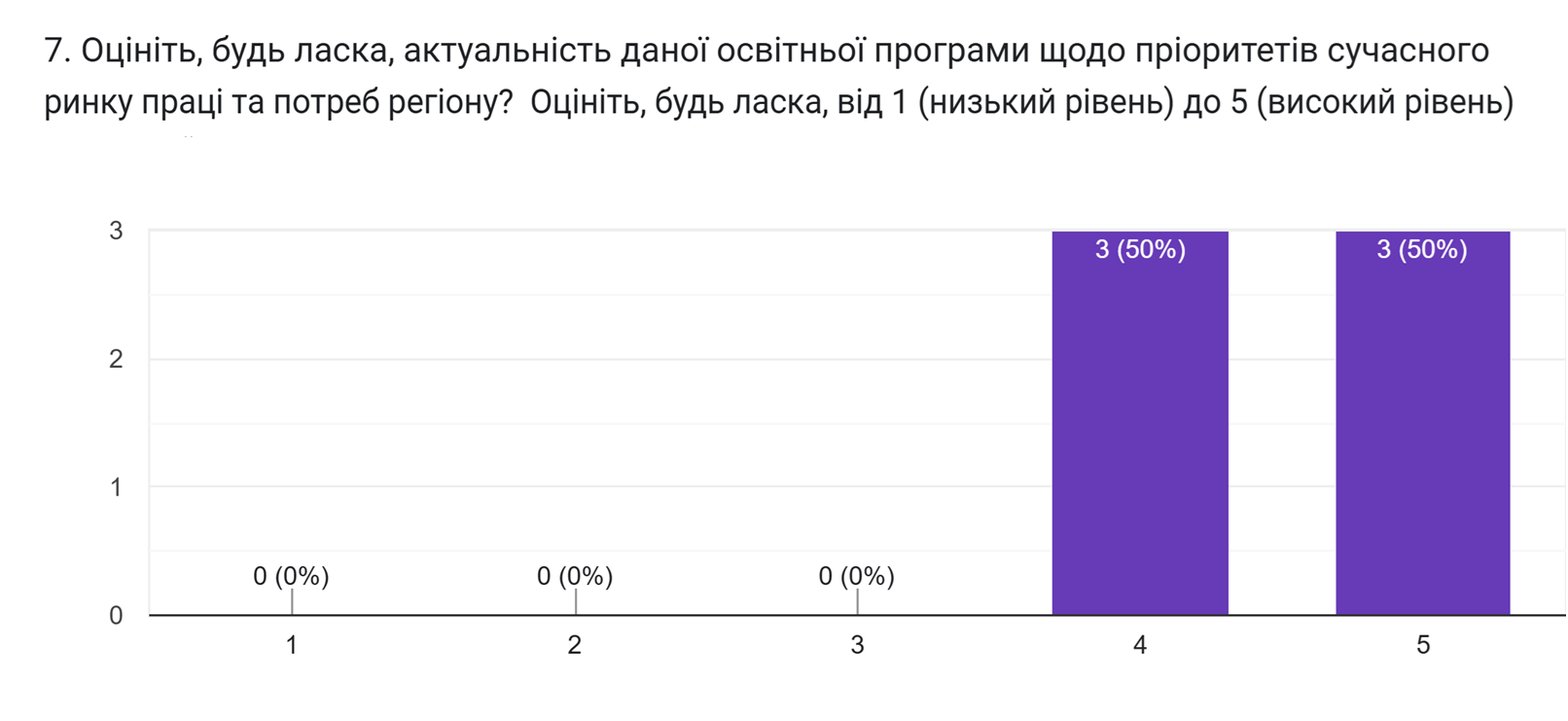 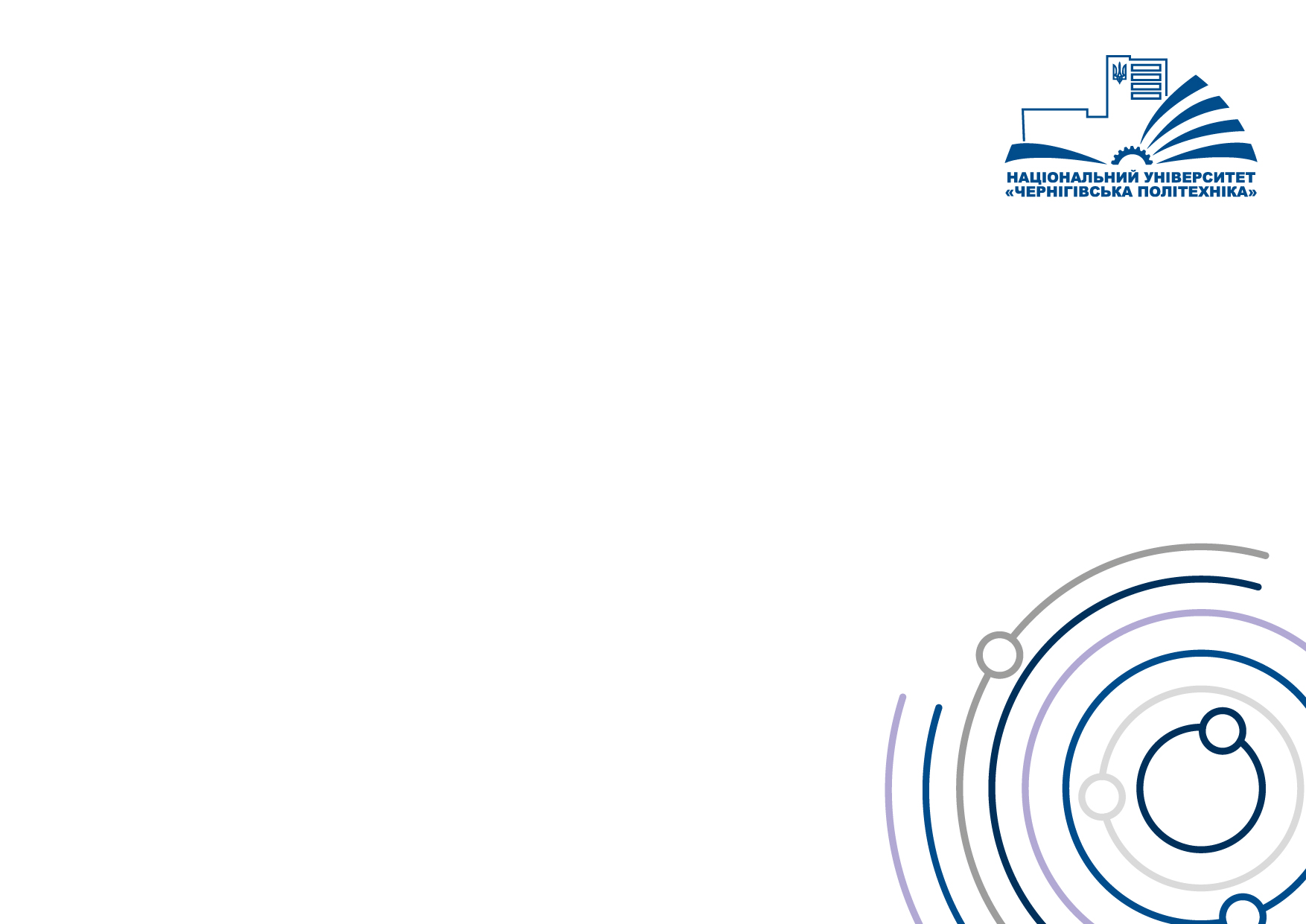 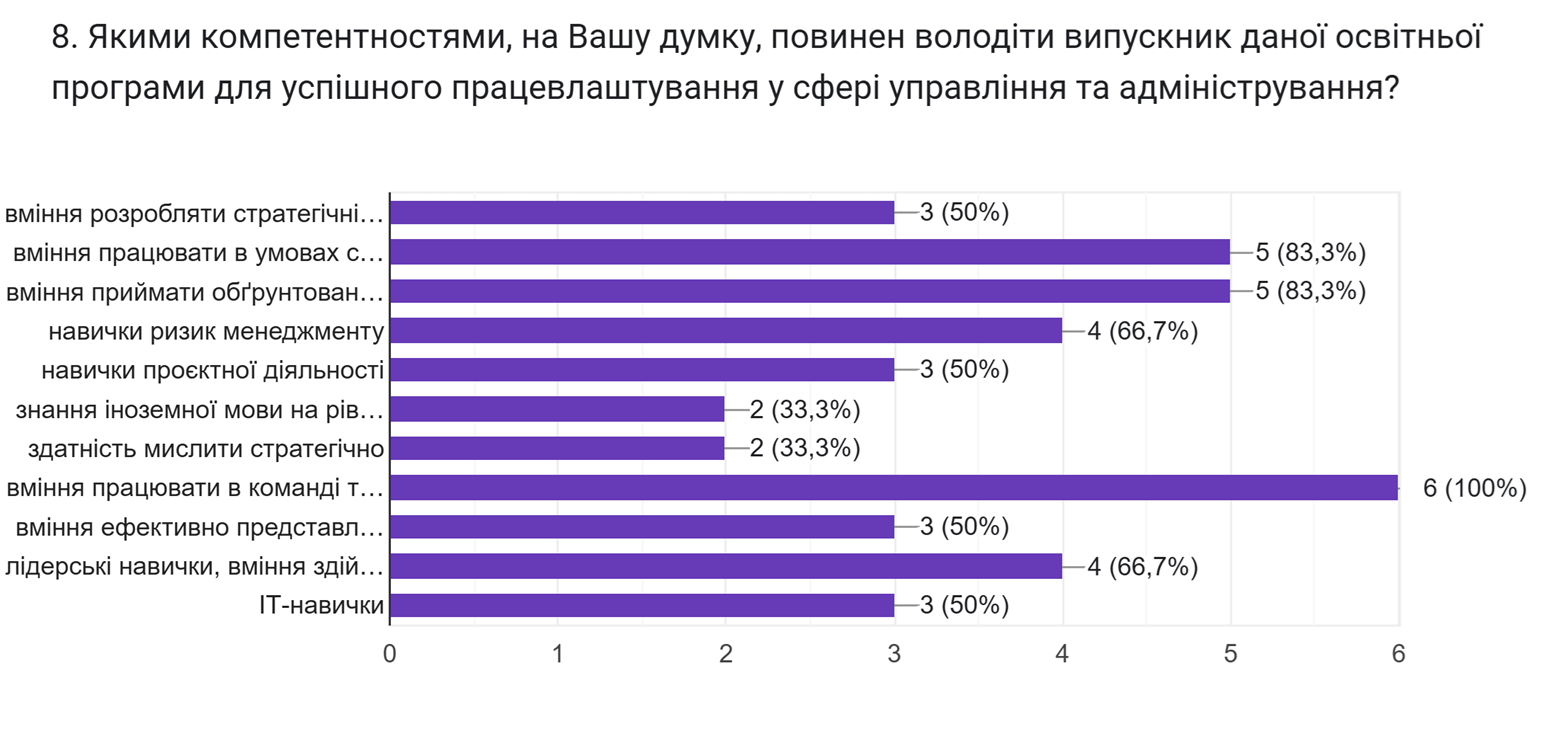 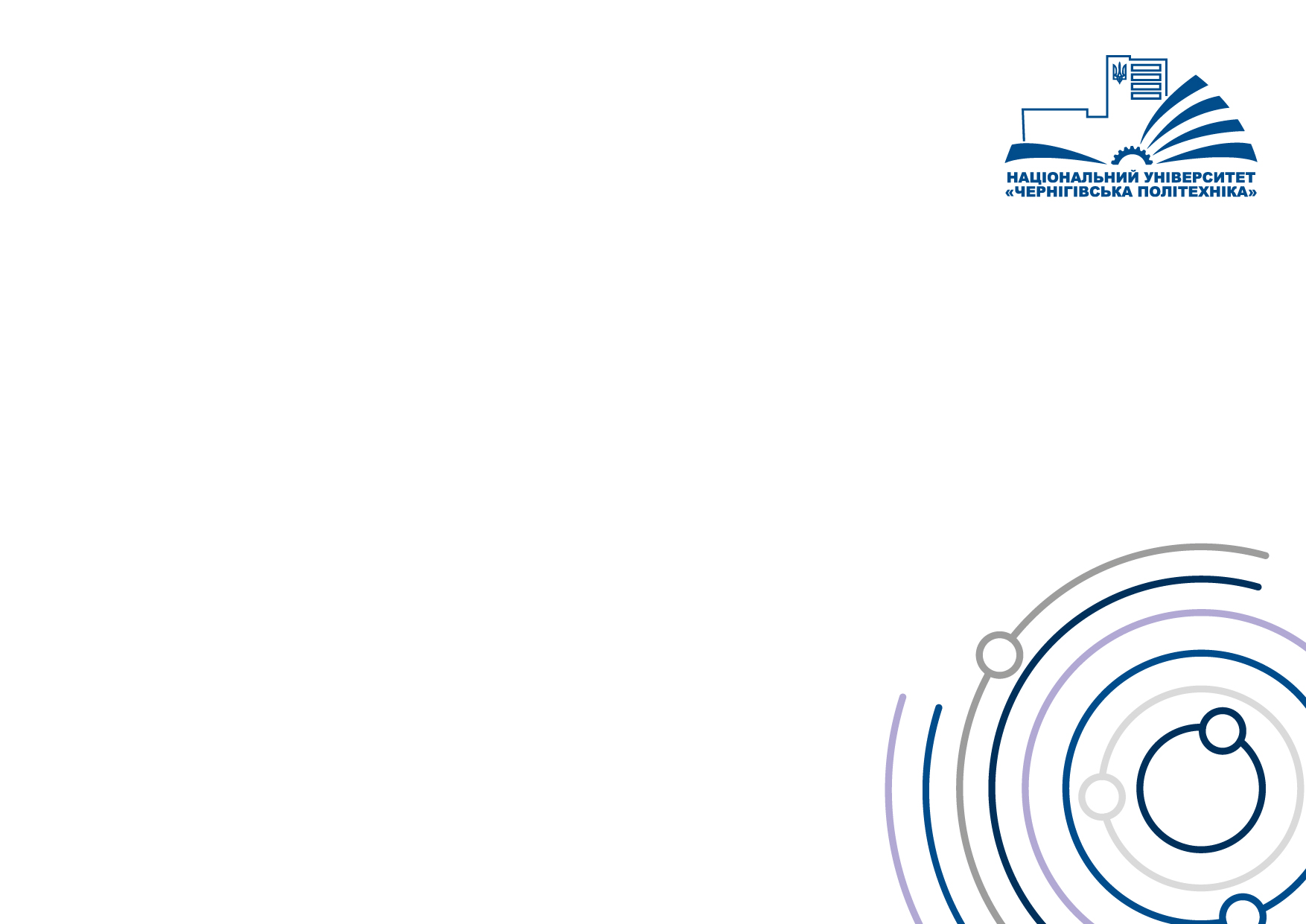 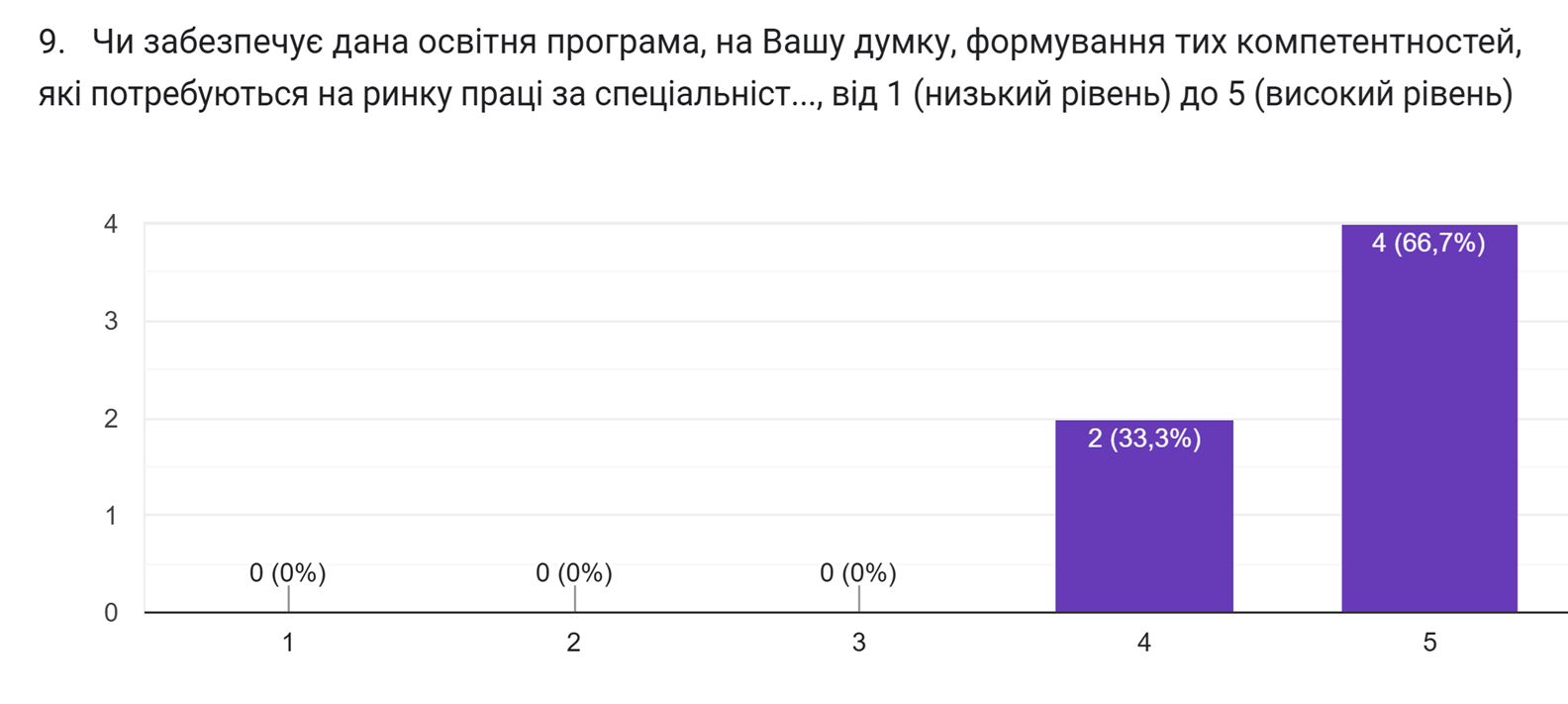 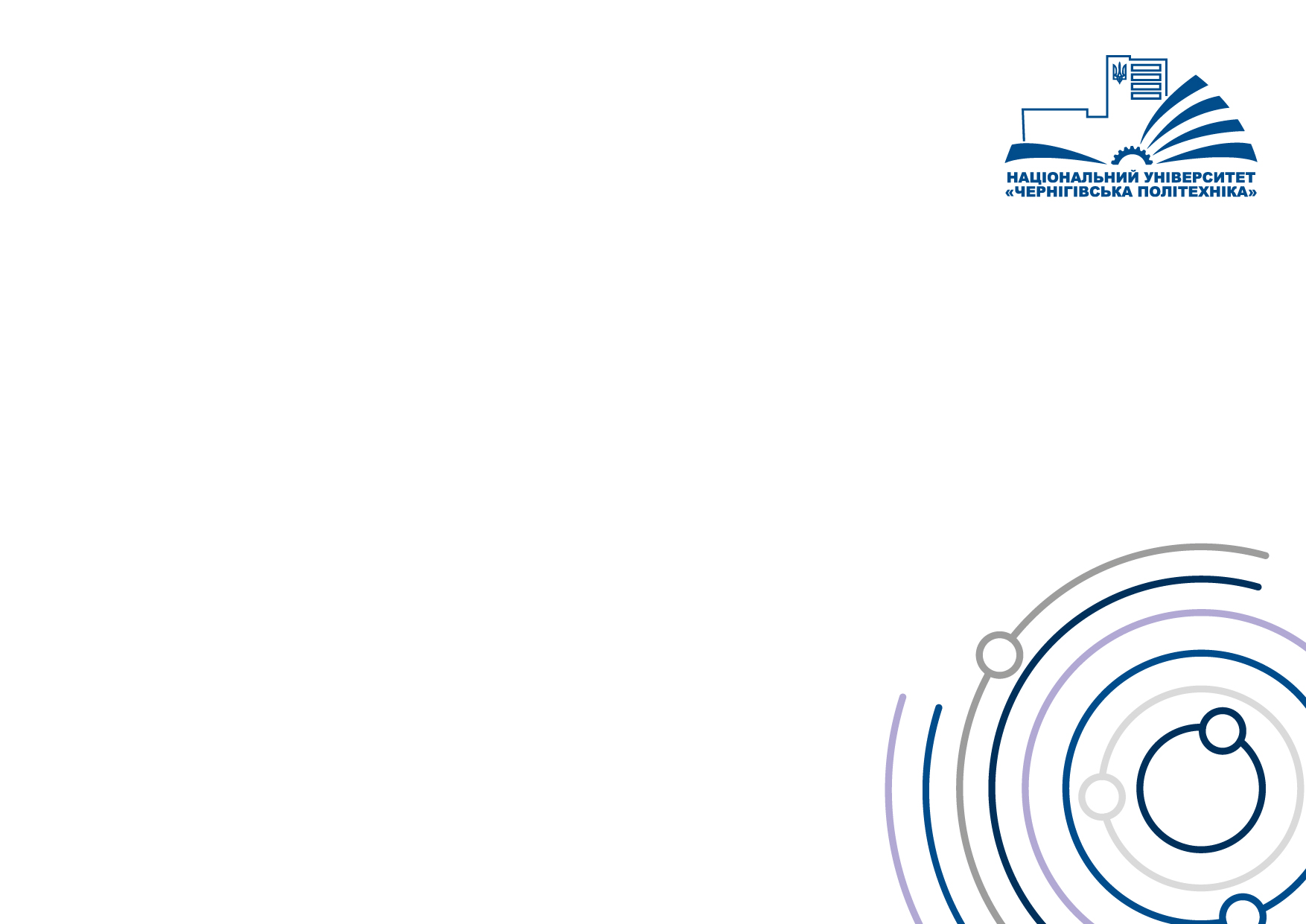 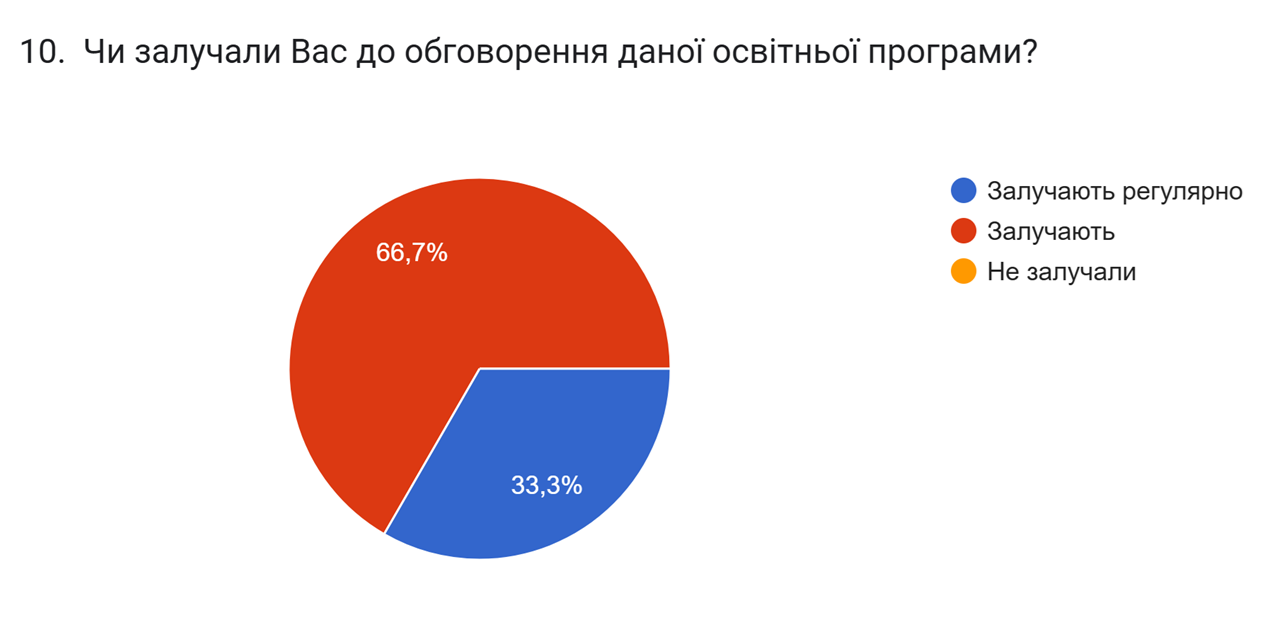 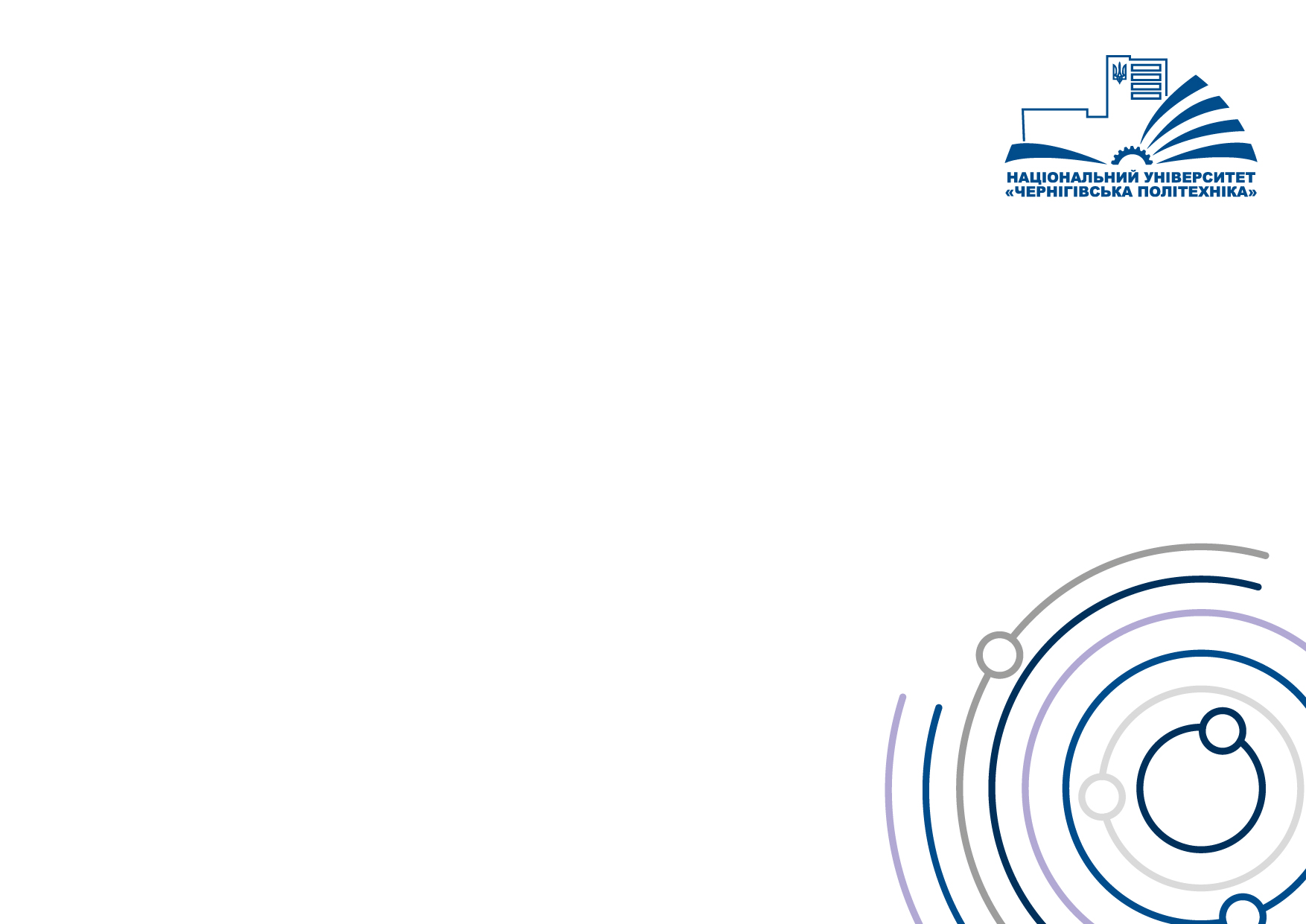 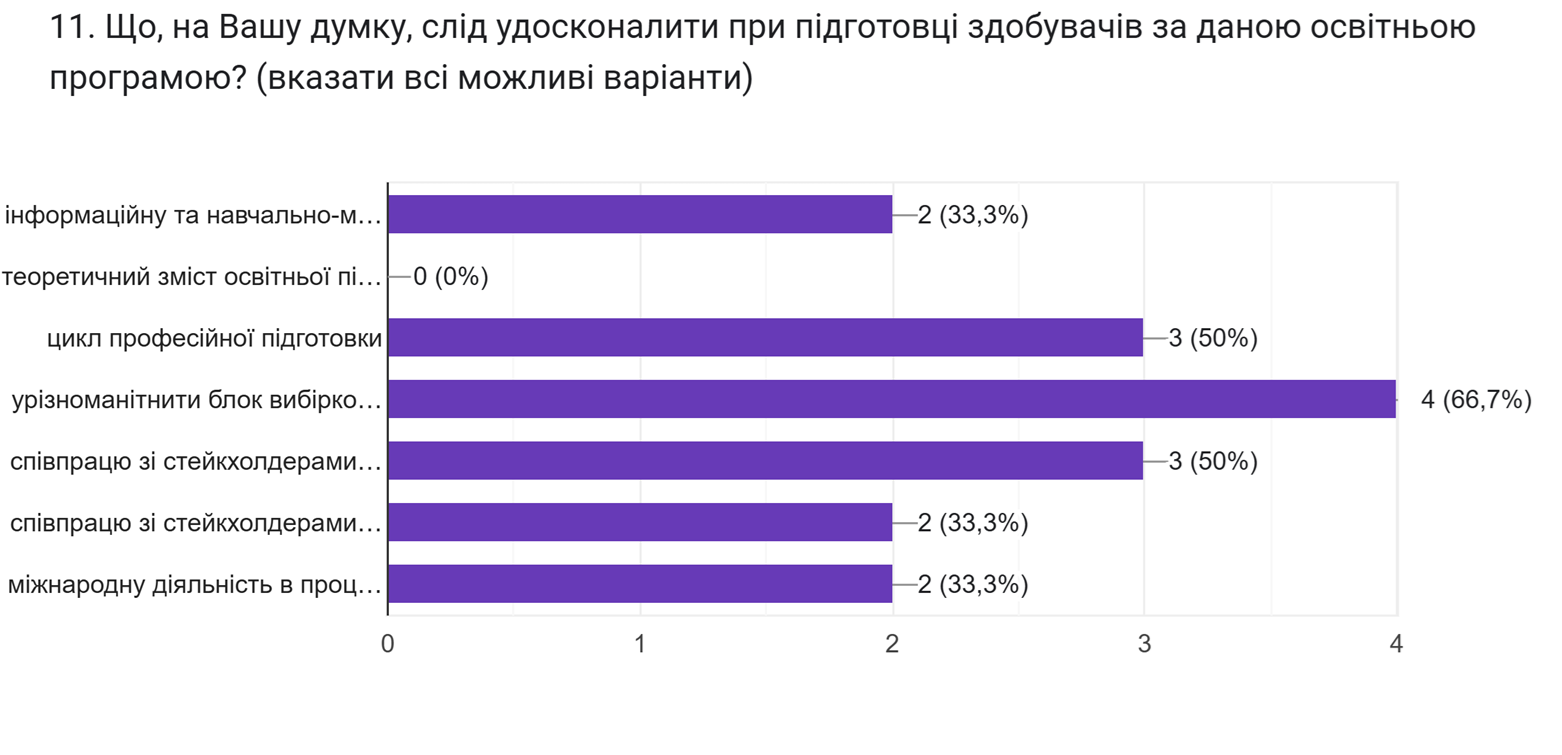 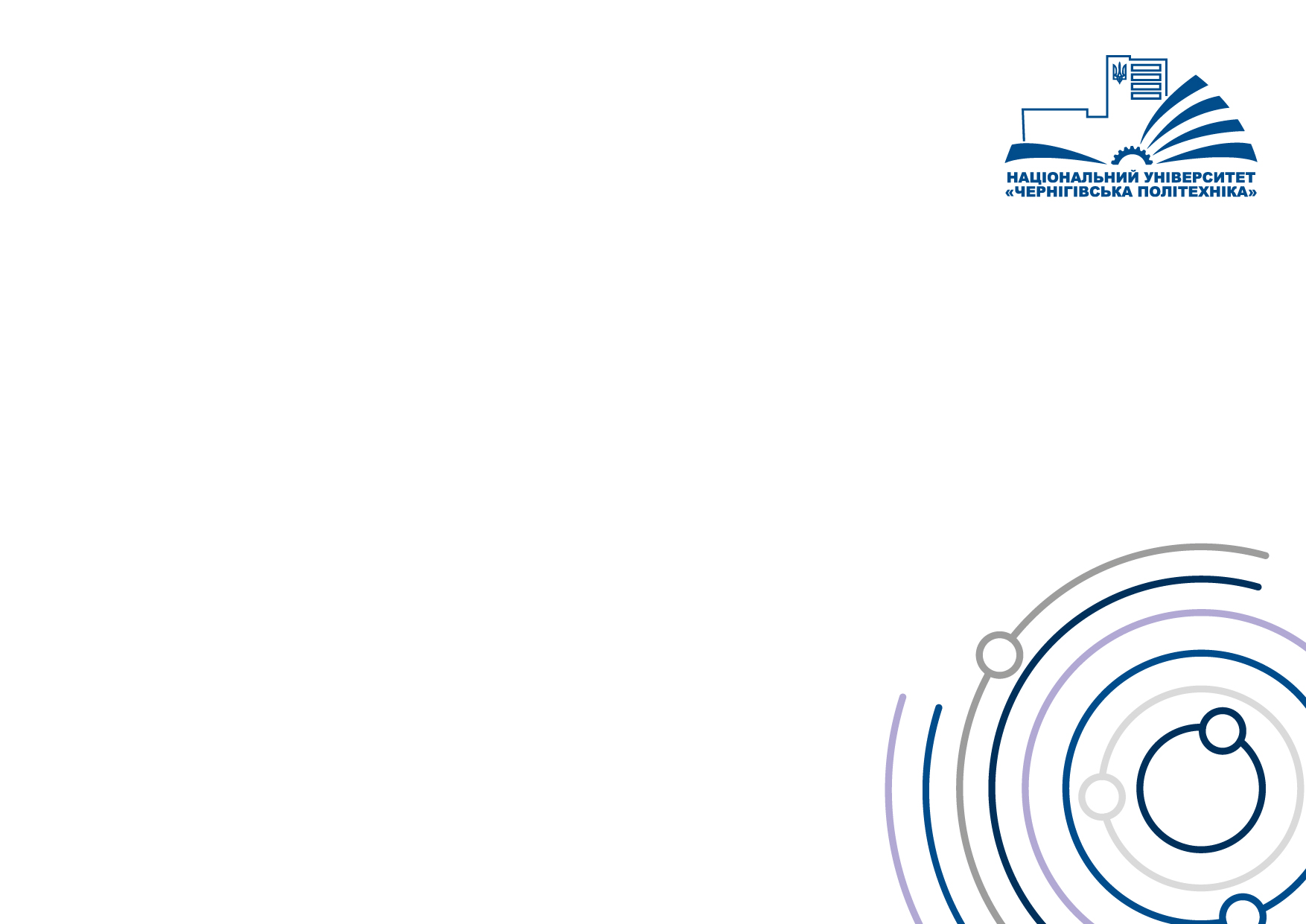 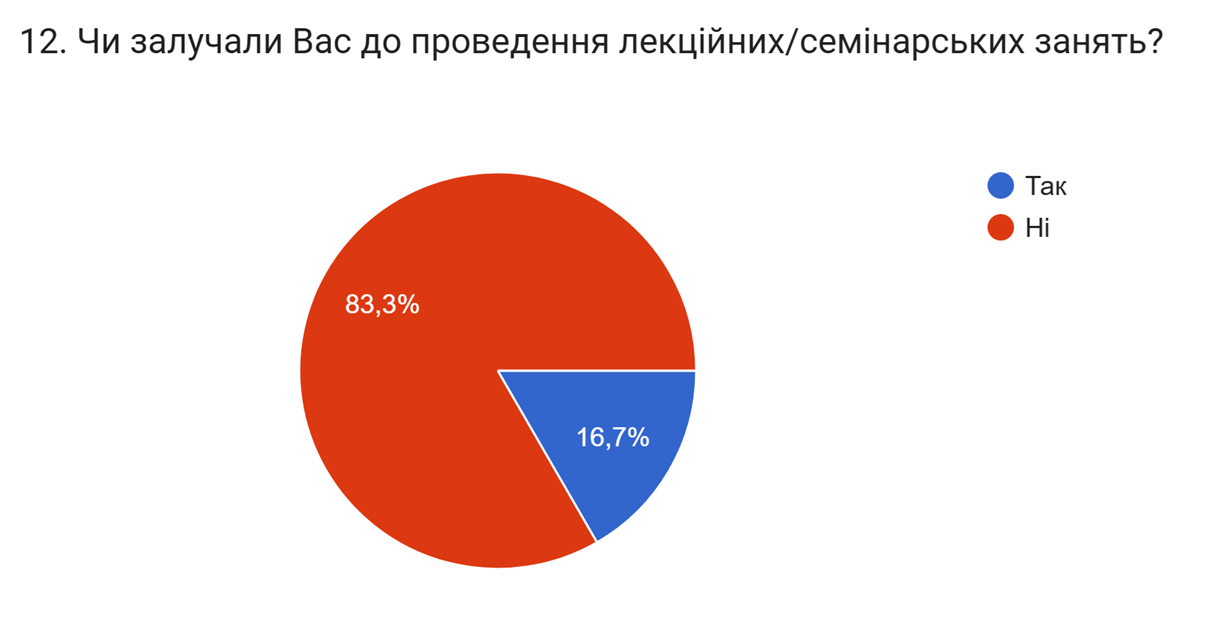 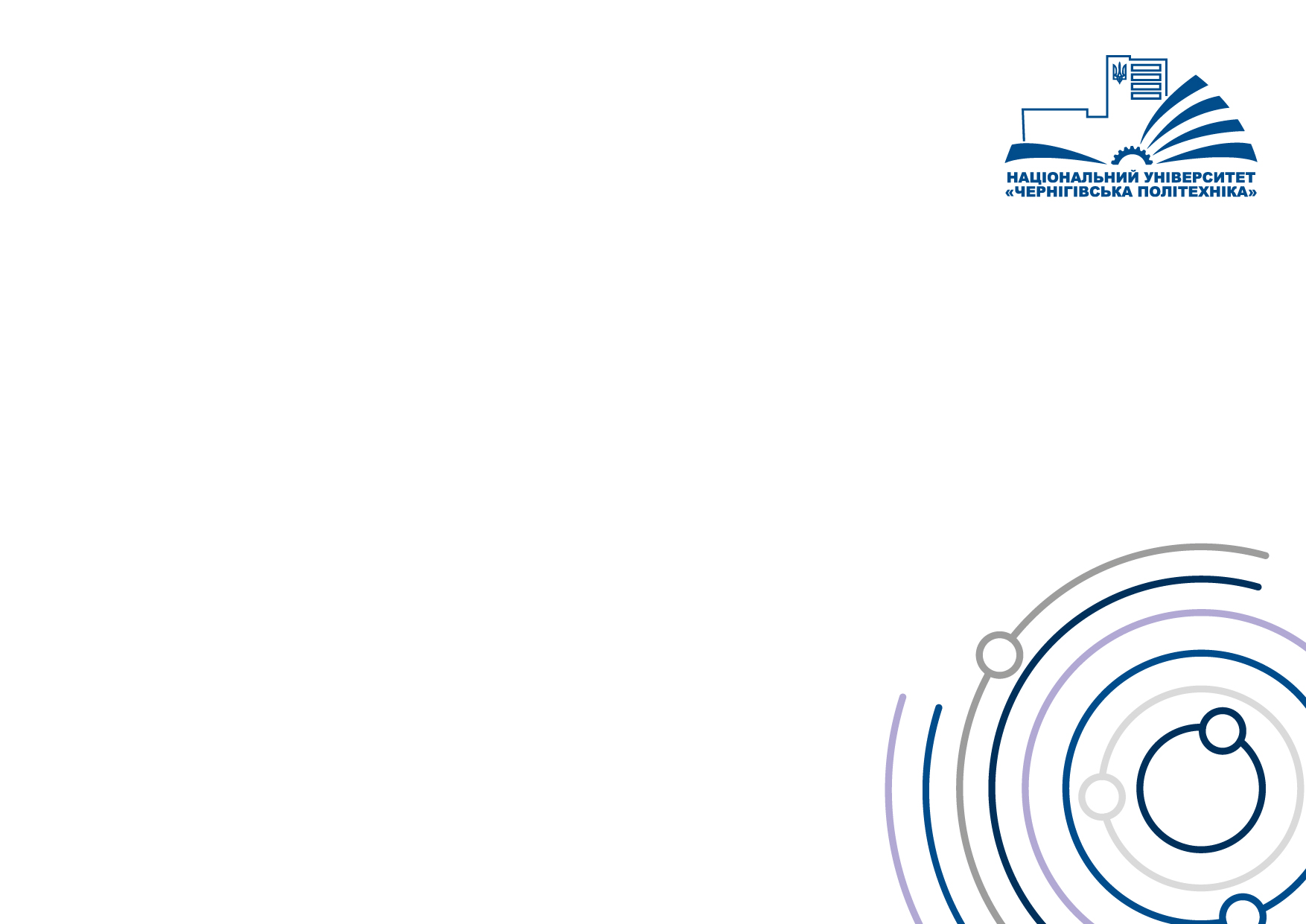 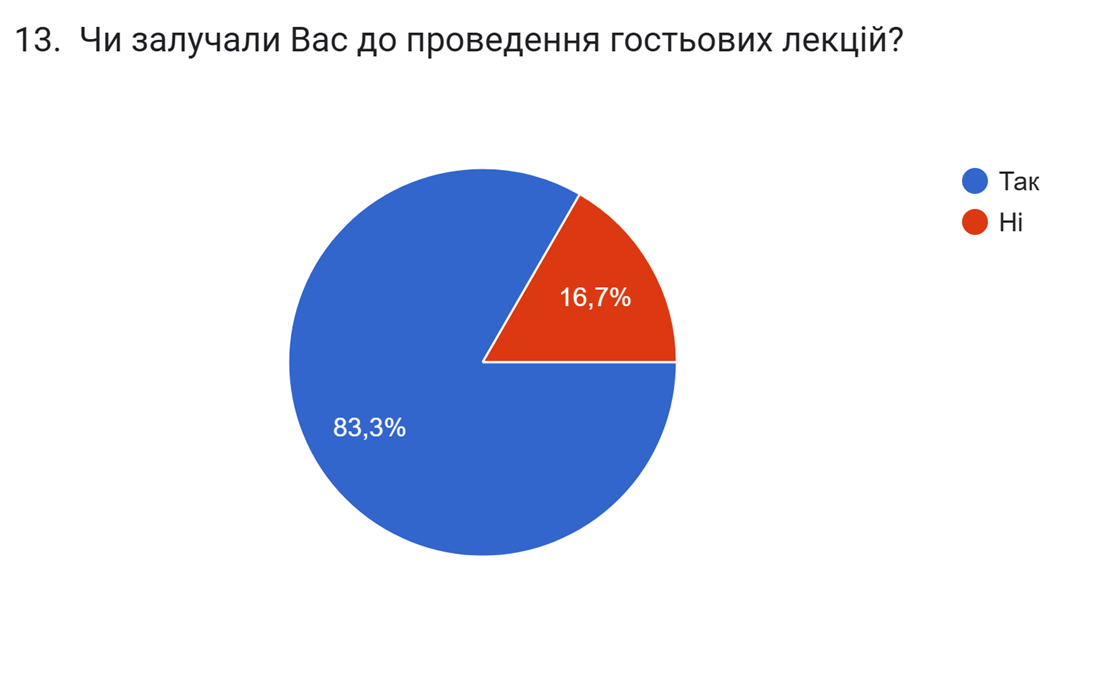 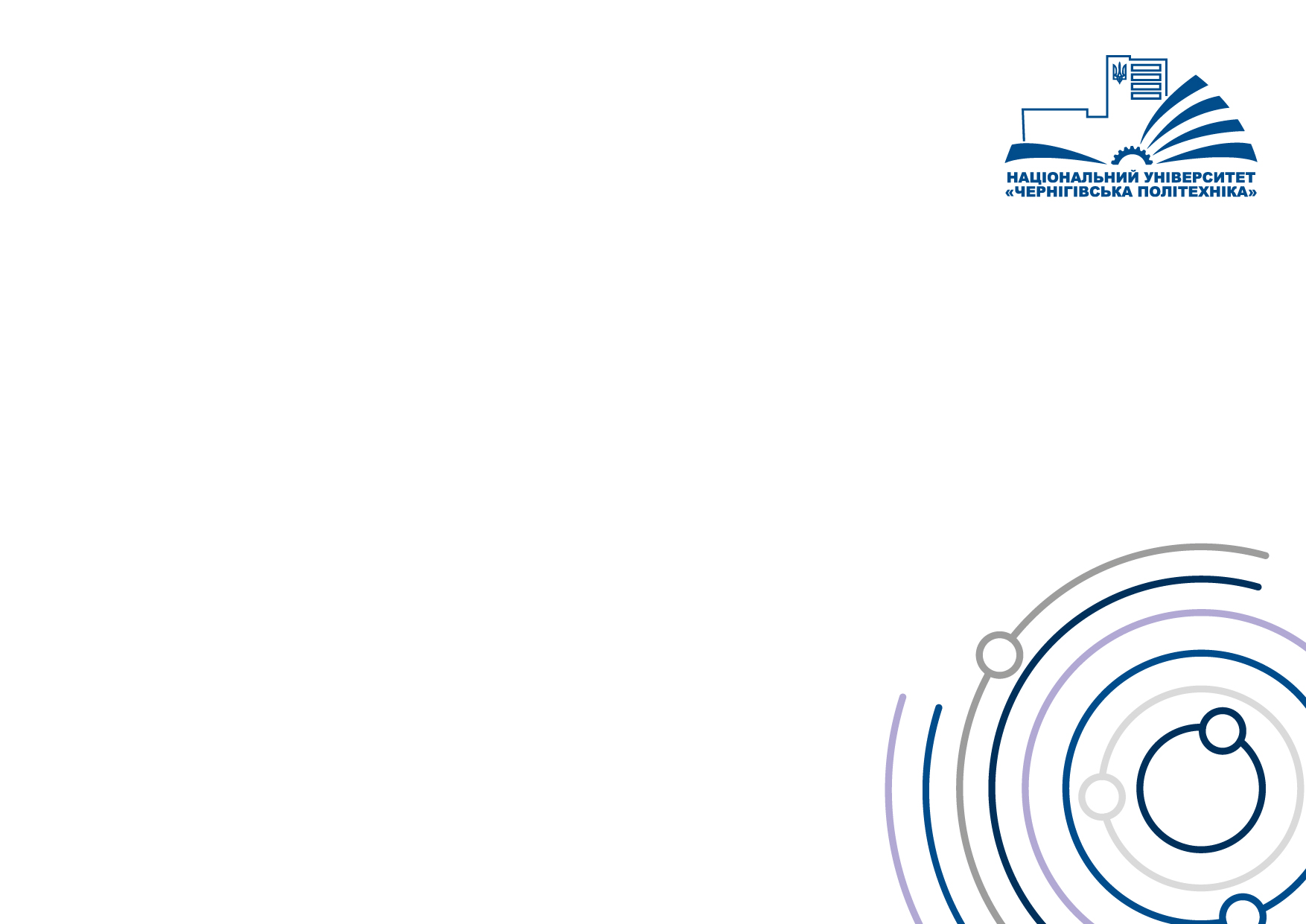 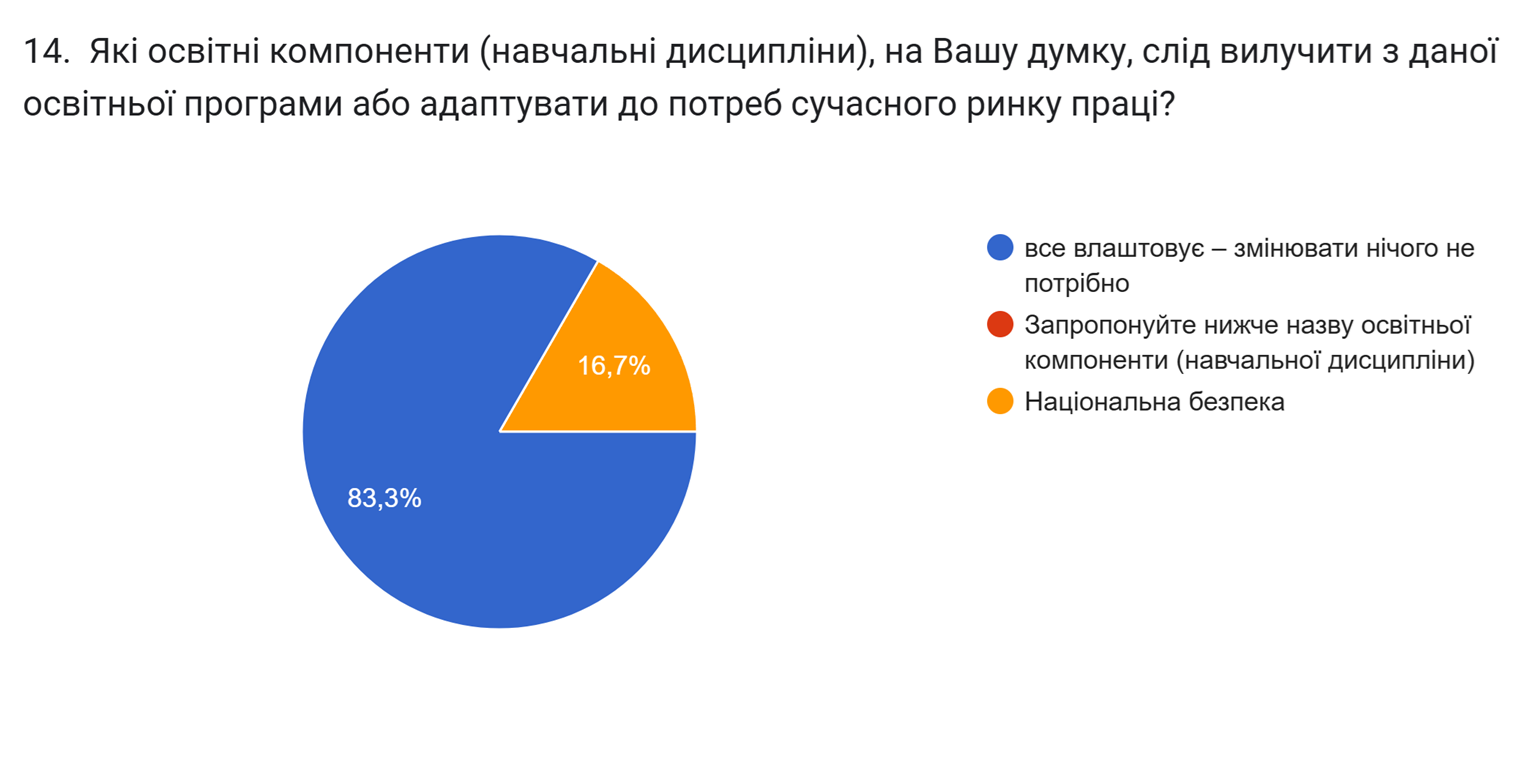 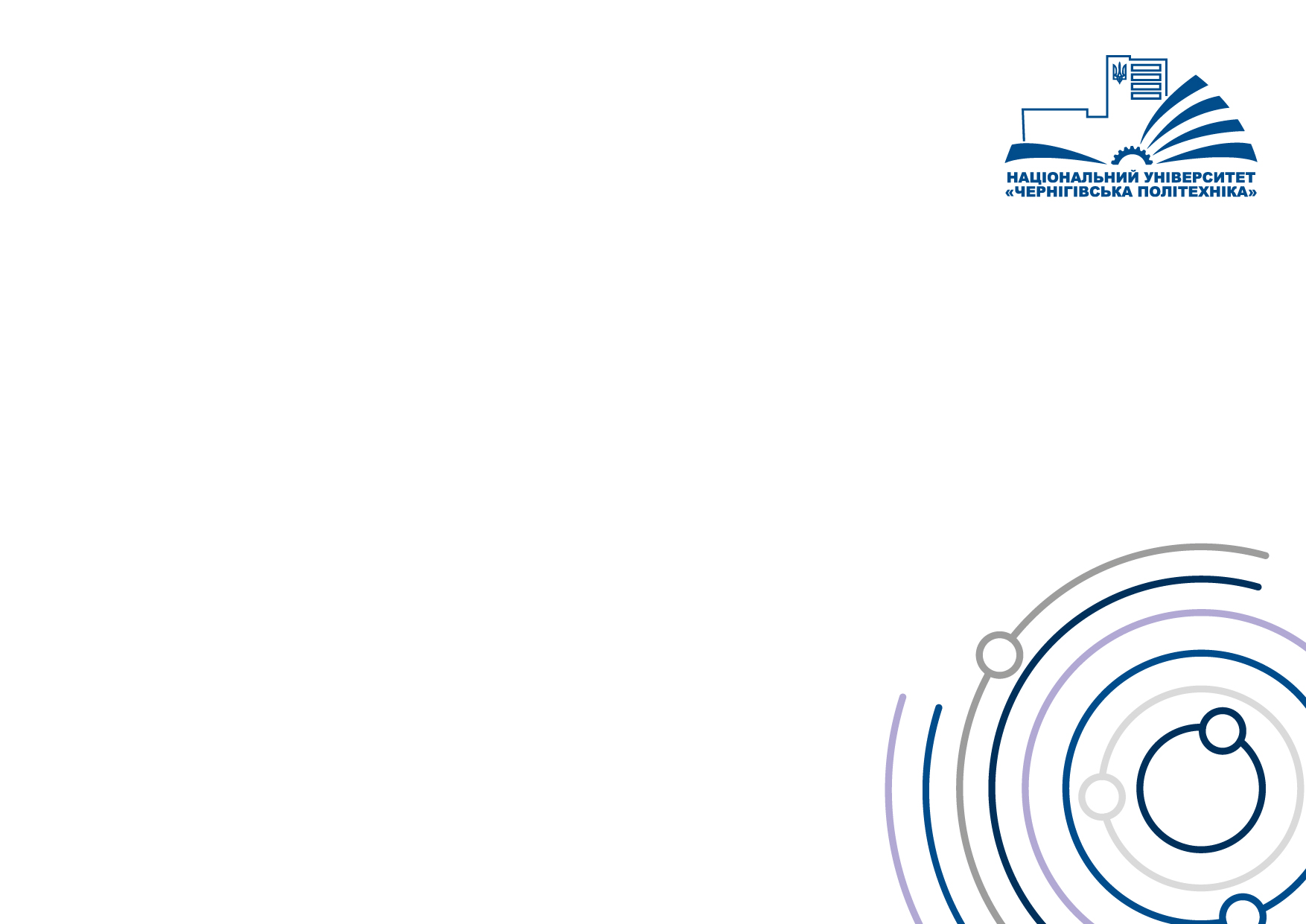 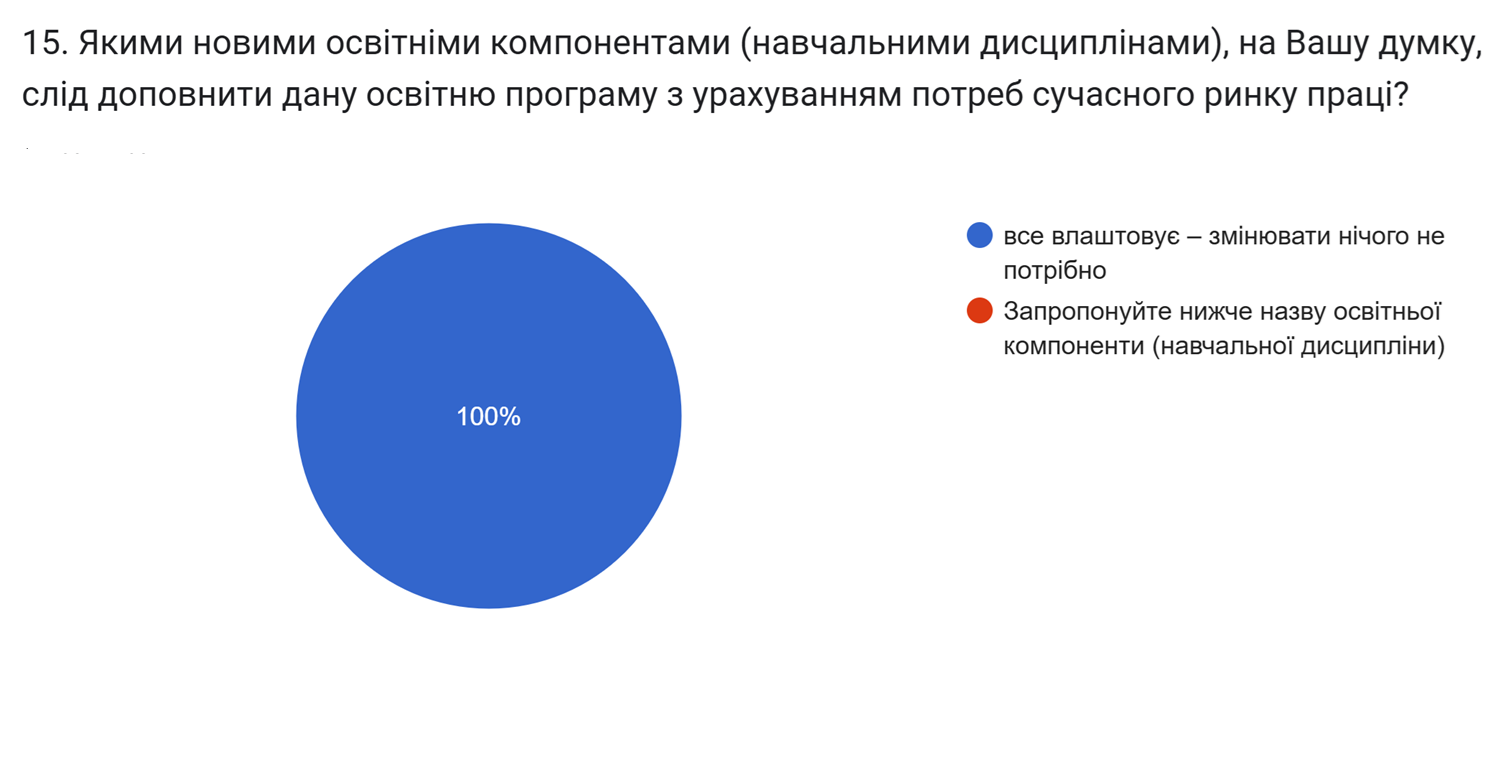 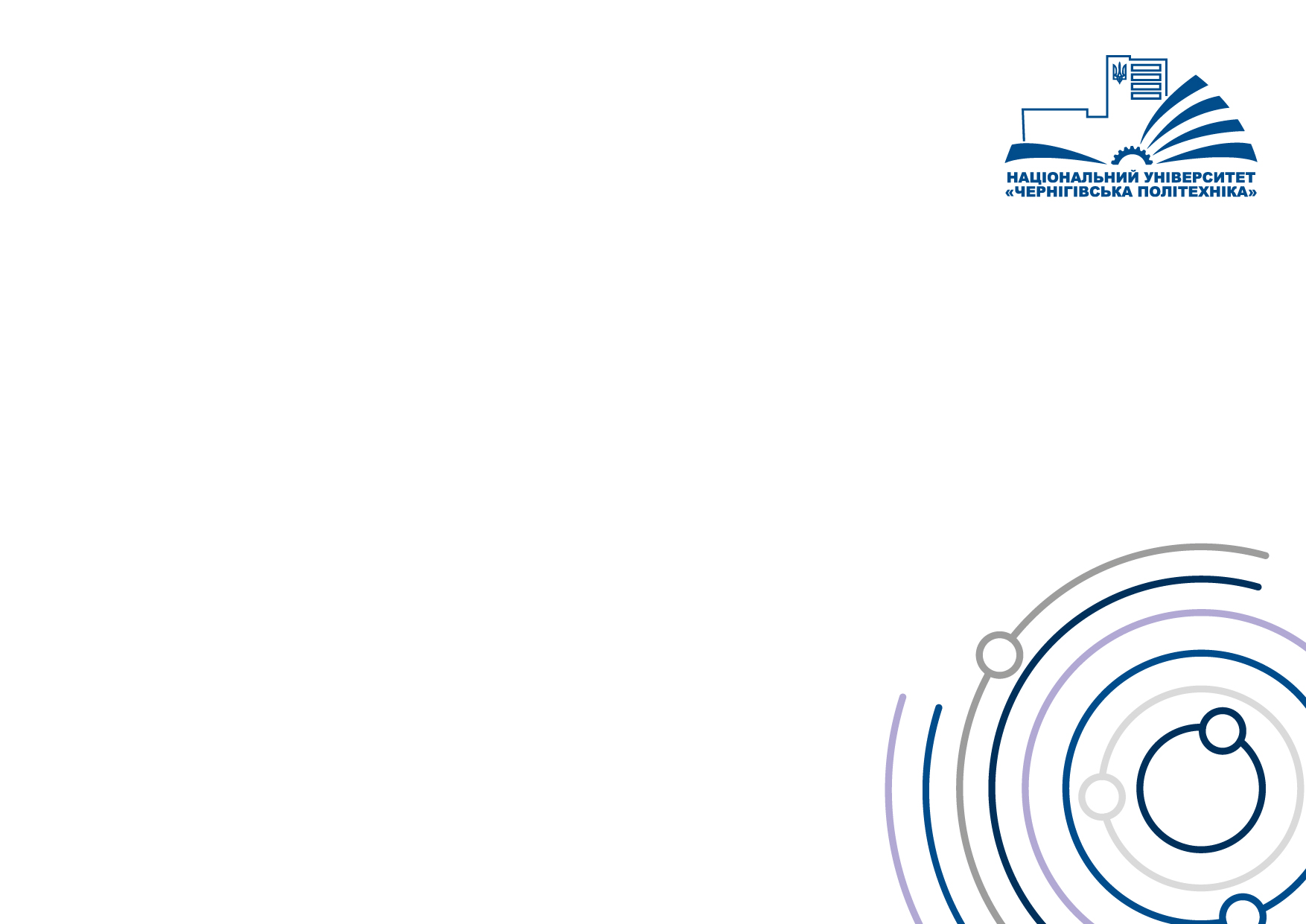 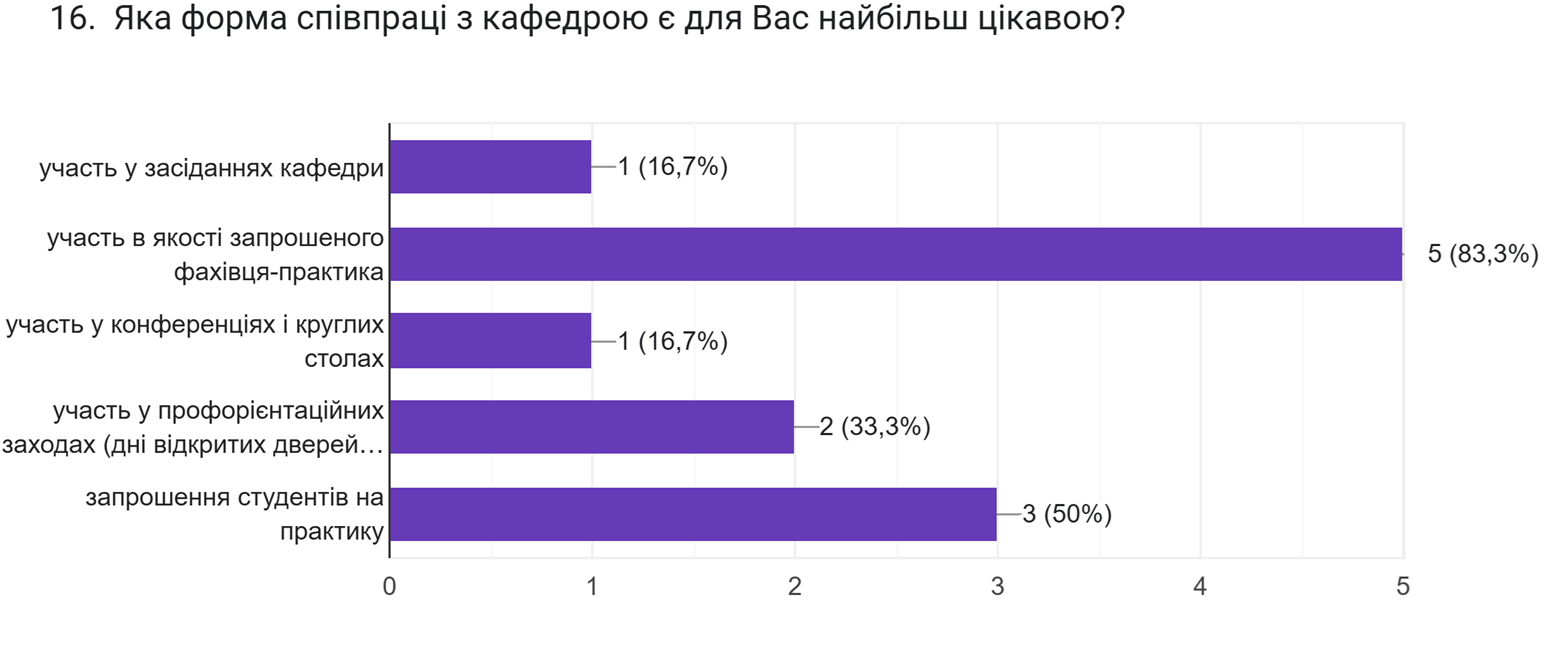 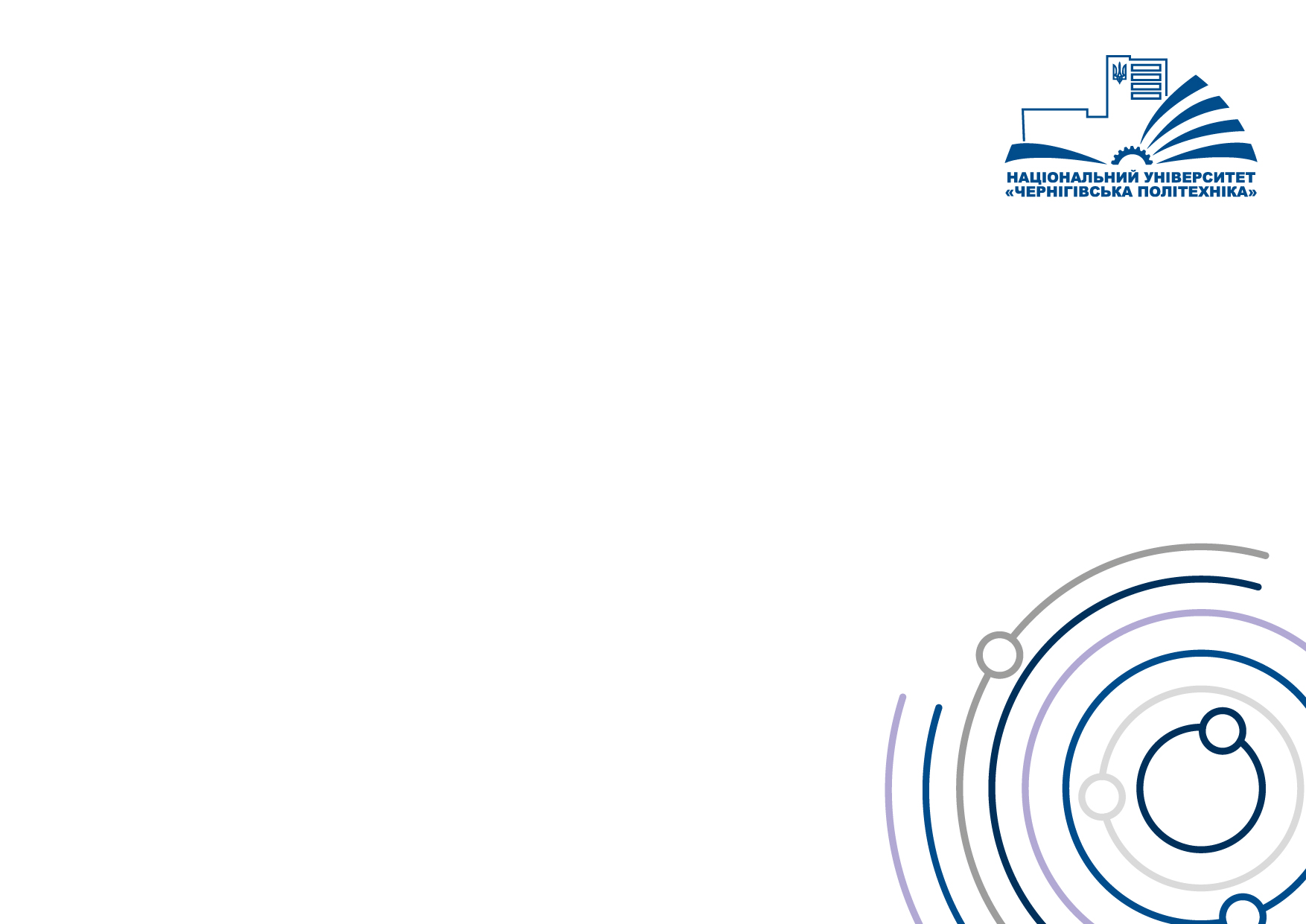 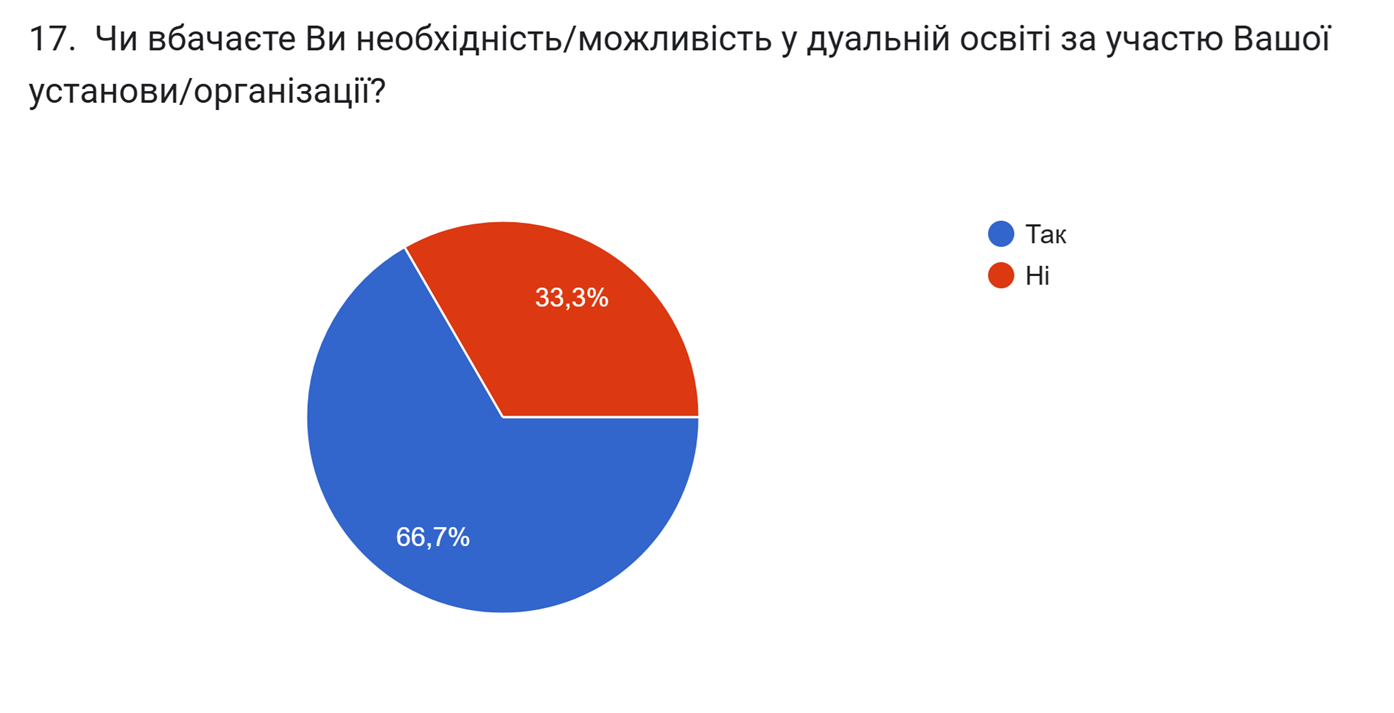 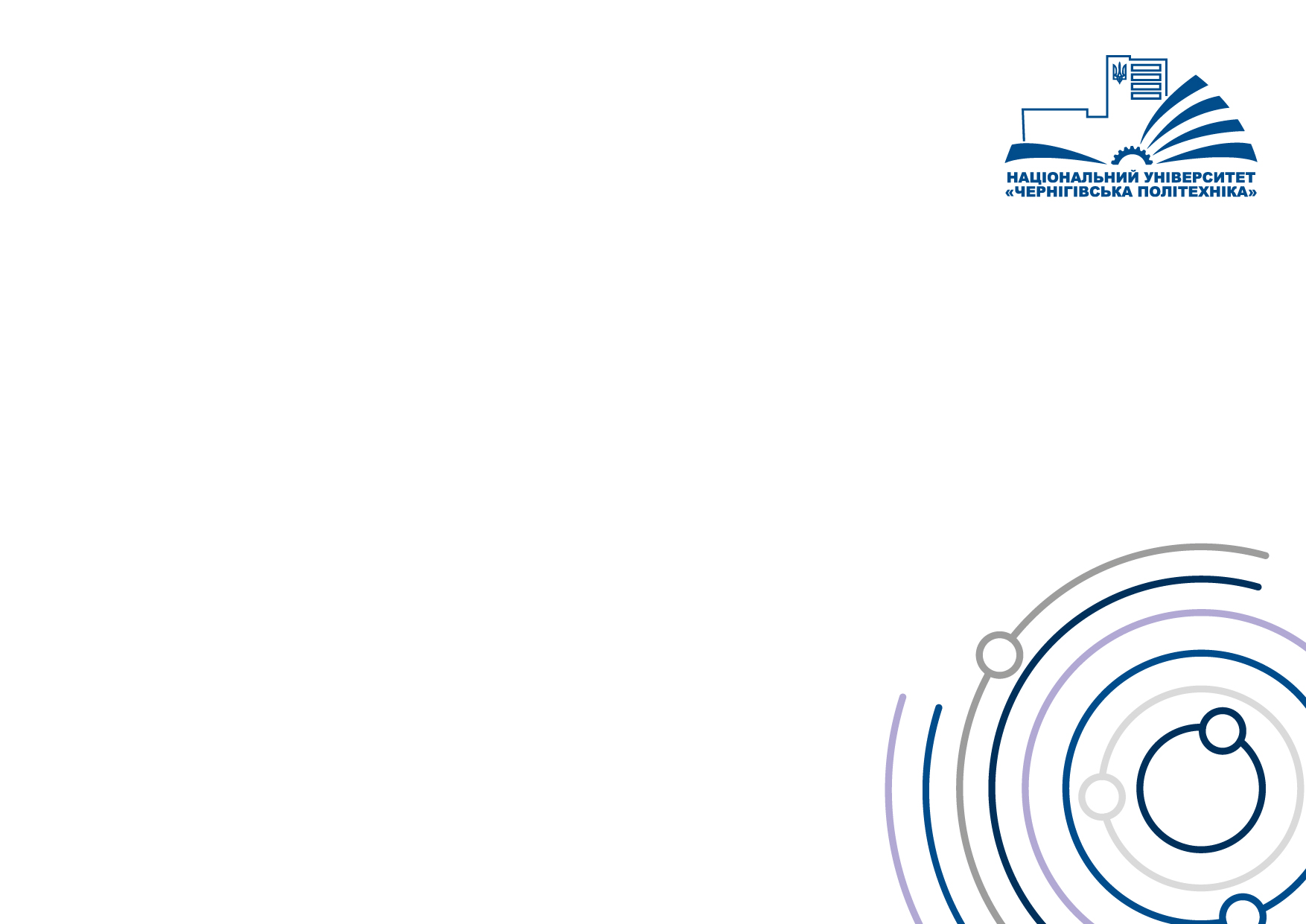 18.  Інші побажання щодо покращення якості освітнього процесу та вдосконалення даної освітньої програми 
Збільшення кількості лекційних і практичних годин
-
Більше уваги приділяти юридичним аспектам державної служби
Поглибити співпрацю зі стейкхолдерами в рамках виконання дипломних робіт
Продовжувати і розширювати співпрацю
Більша орієнтація на правові аспекти державної служби
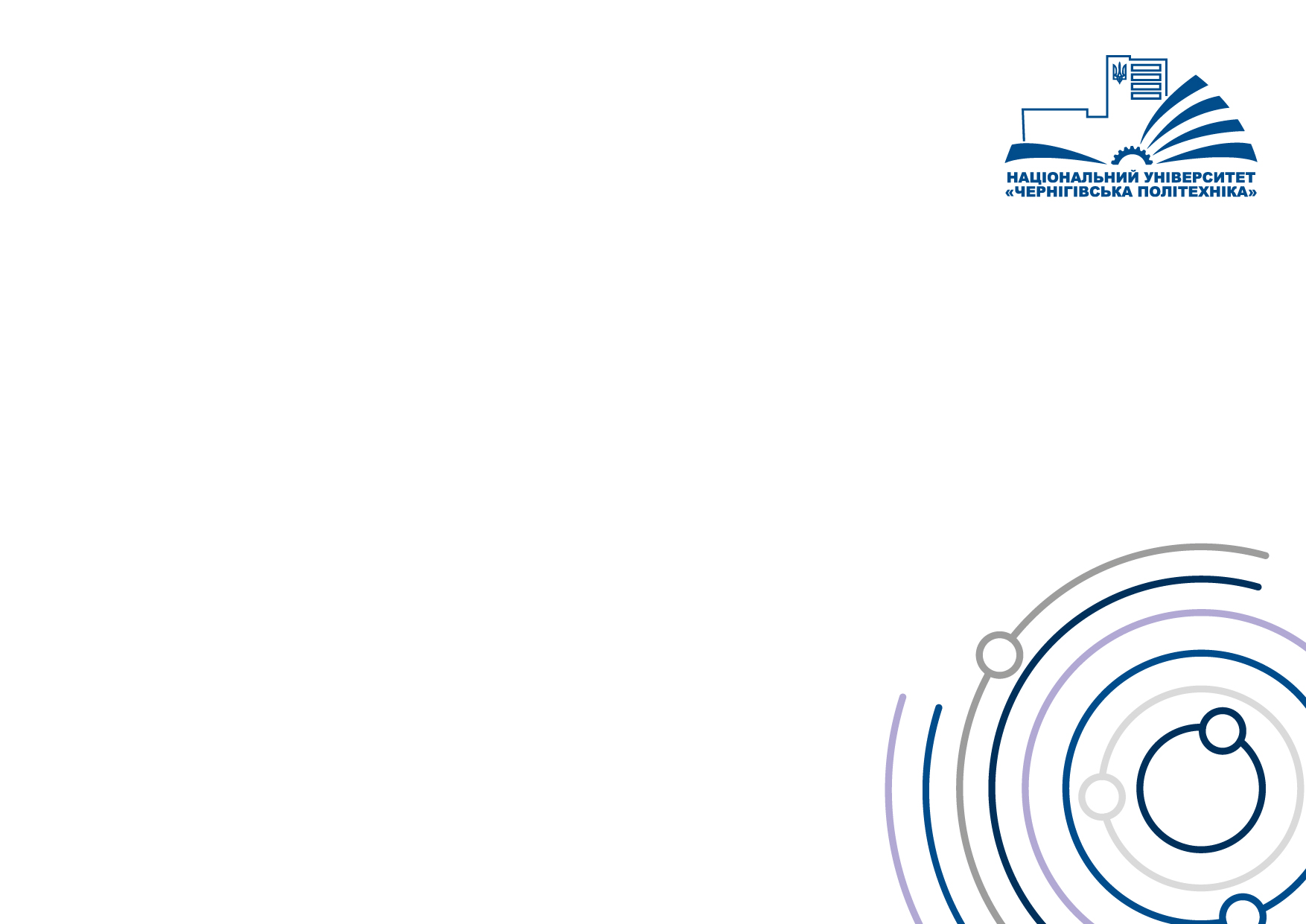 19. Для зворотного зв'язку вкажіть, будь ласка, Ваші контактні дані (за бажанням)

На це запитання немає відповідей.
Дякуємо за увагу!
Кафедра менеджменту та адмініструванняНаціональний університет «Чернігівська політехніка»